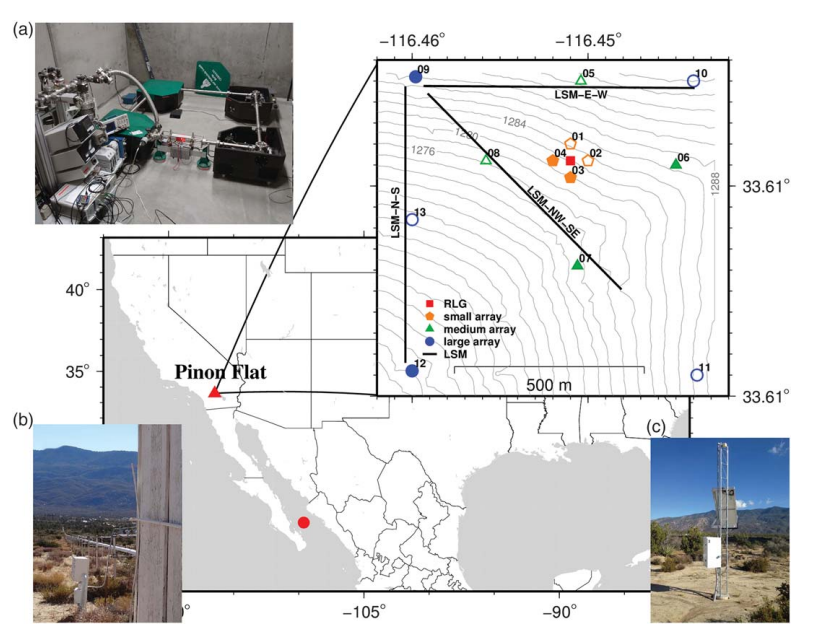 Azimuthal Anisotropy Beneath Southern California:
 
PFO- 6C-preliminary test
 

Le Tang
LMU, 23/09/2022
(Donner at al.,2017, SRL)
quake75.xml-11
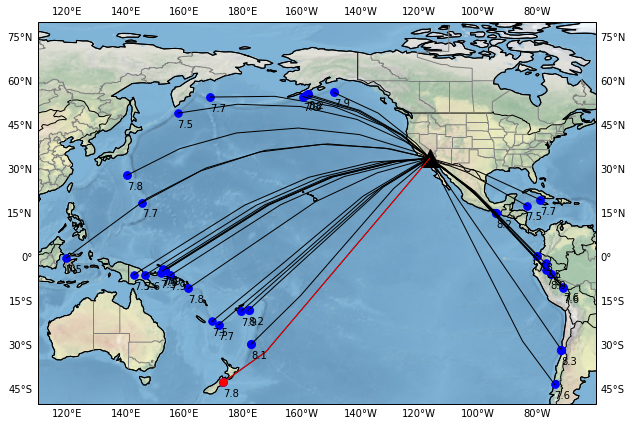 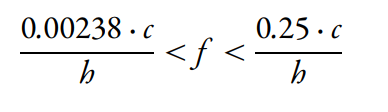 (ADR: Array-derived rotation)
Period=12-40s
(Donner at al.,2017, SRL)
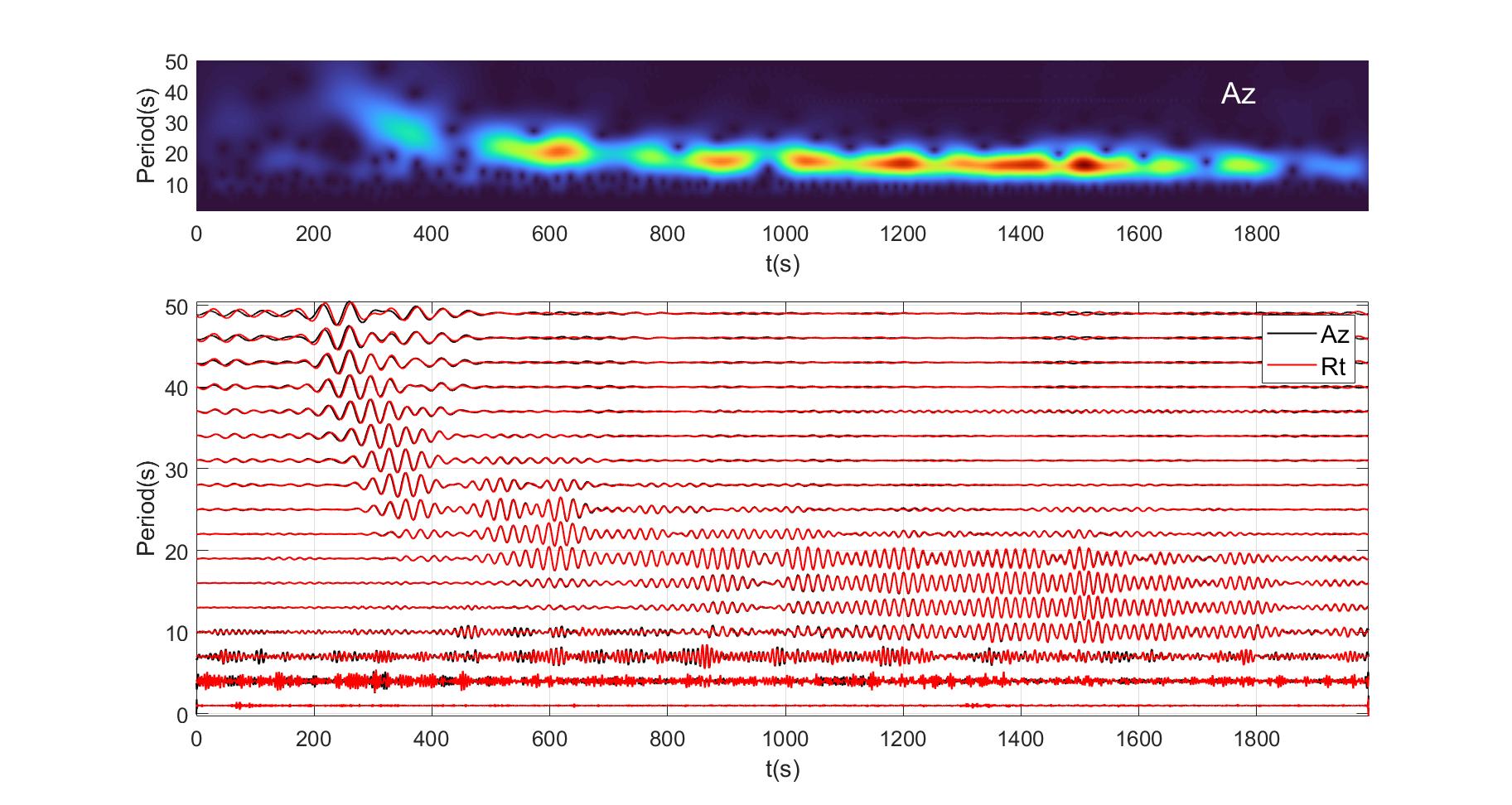 qR waves
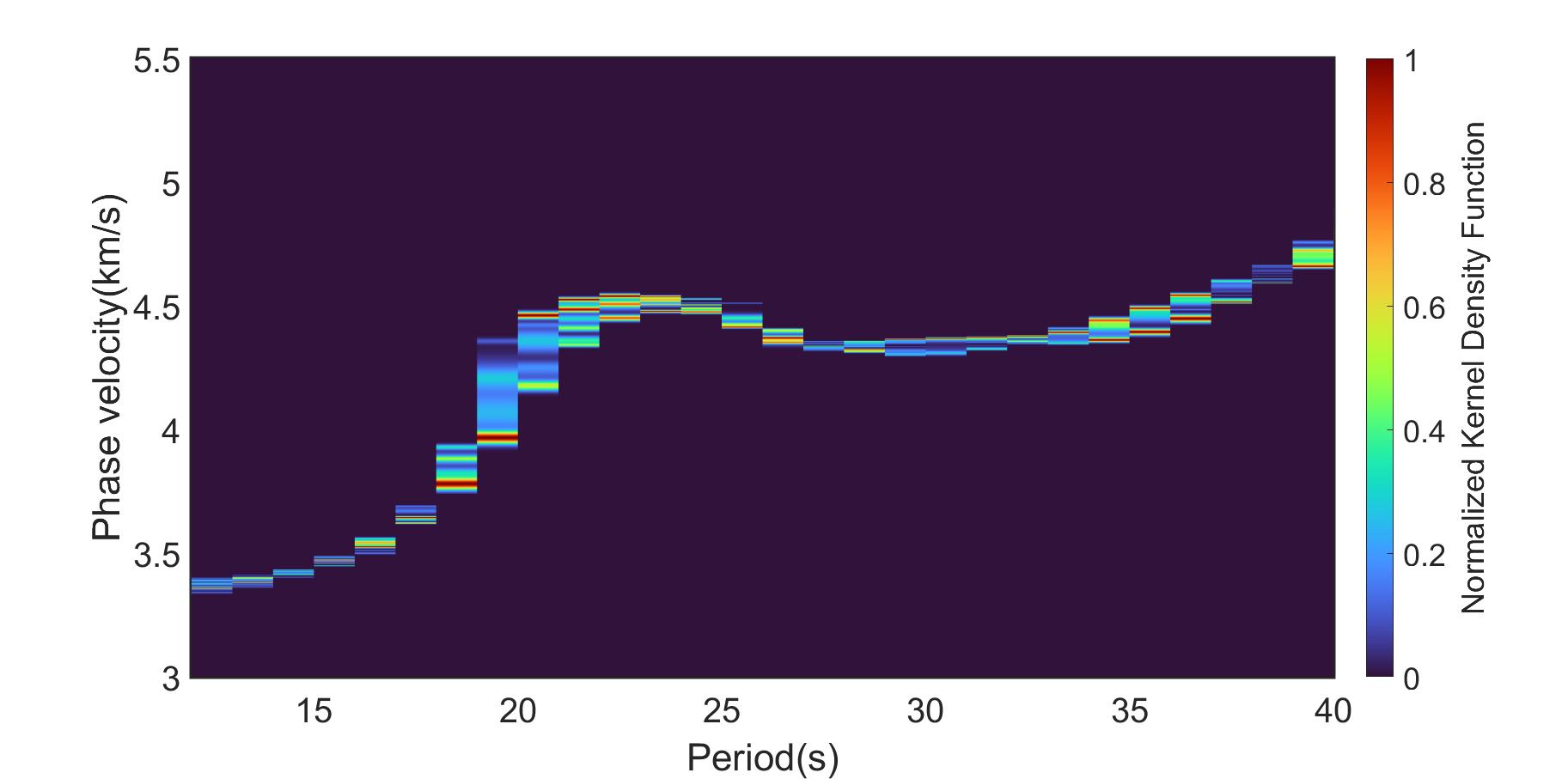 qR waves
A high-velocity anomaly  in the period of  20s to 27s?
quake75.xml-15
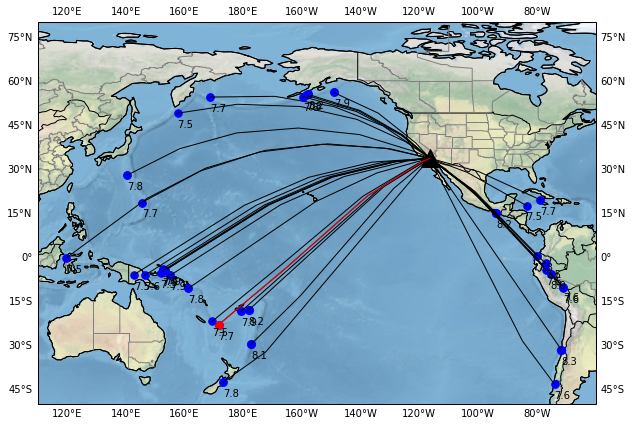 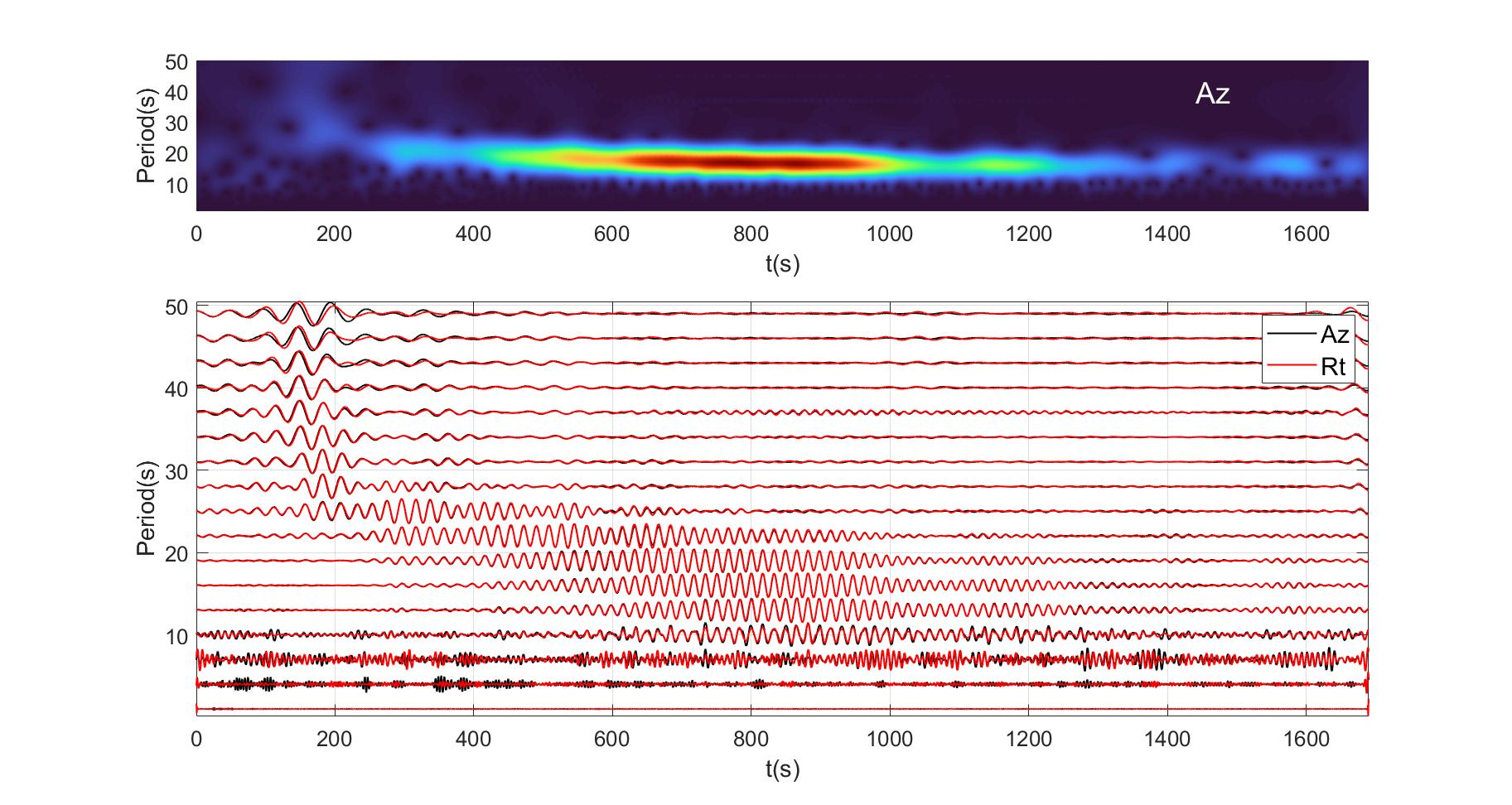 qR waves
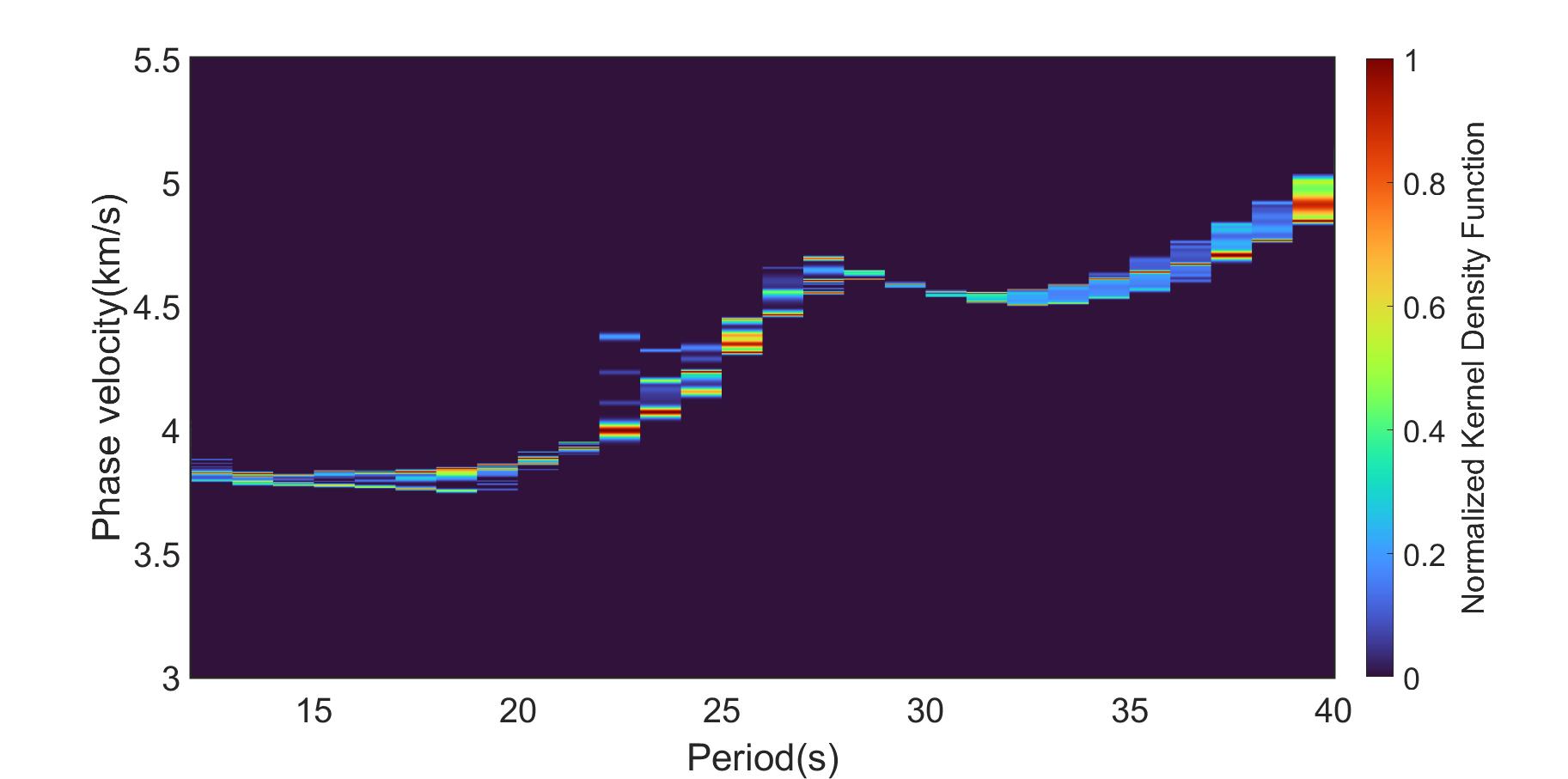 qR waves
quake75.xml-10
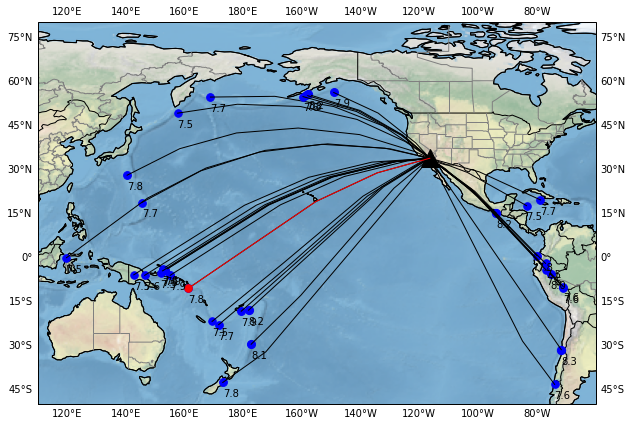 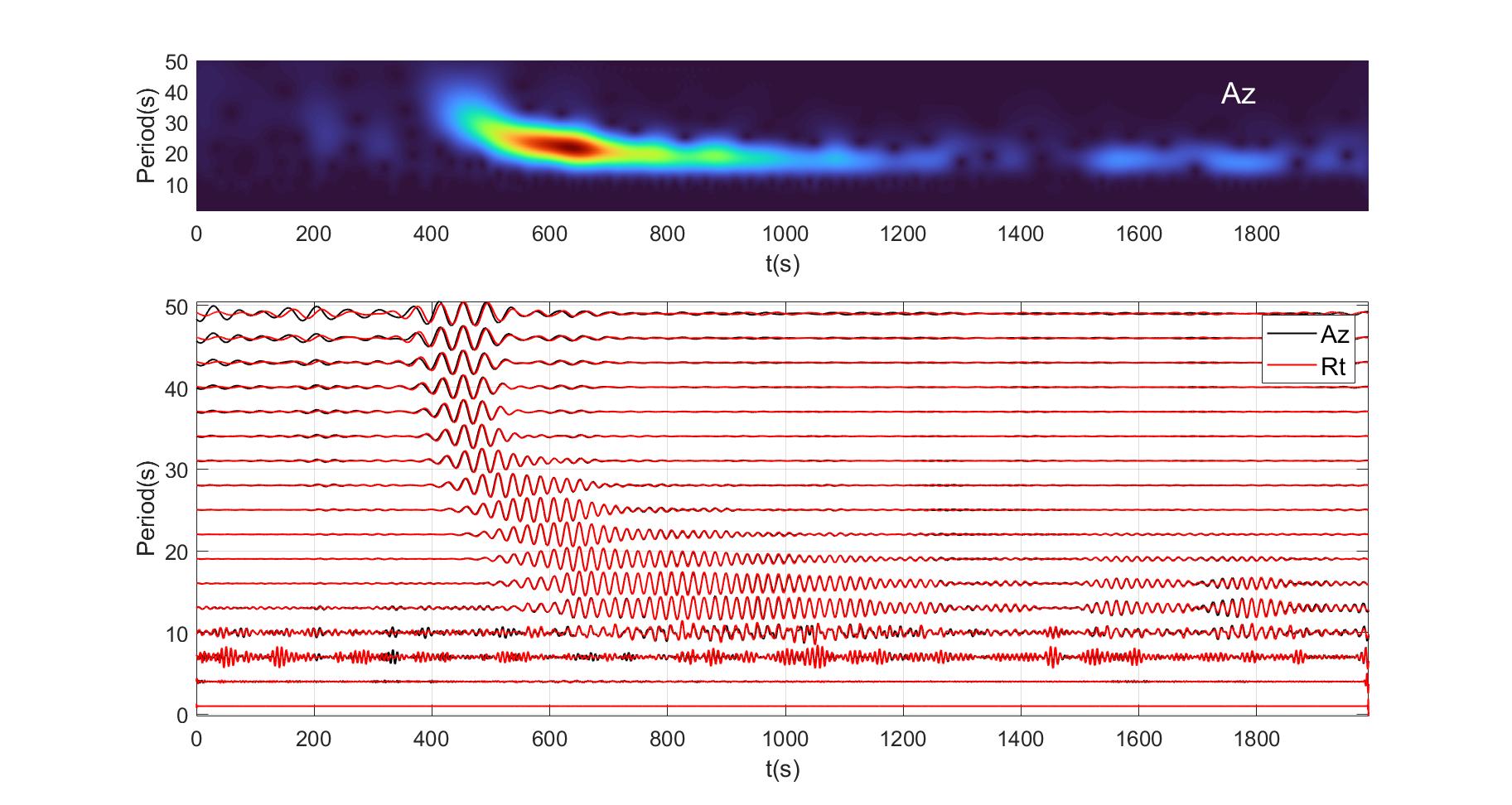 qR waves
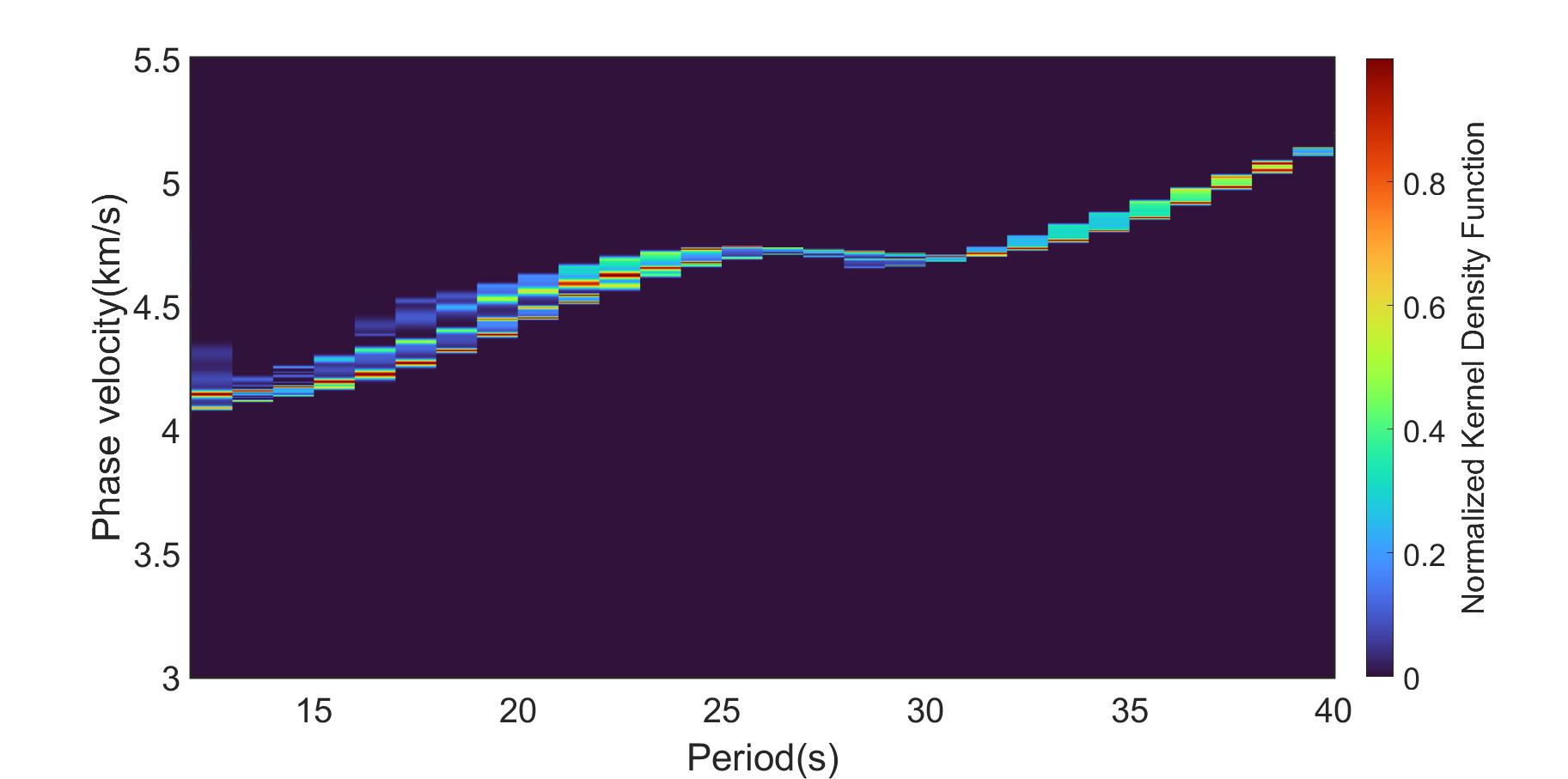 qR waves
quake75.xml-7
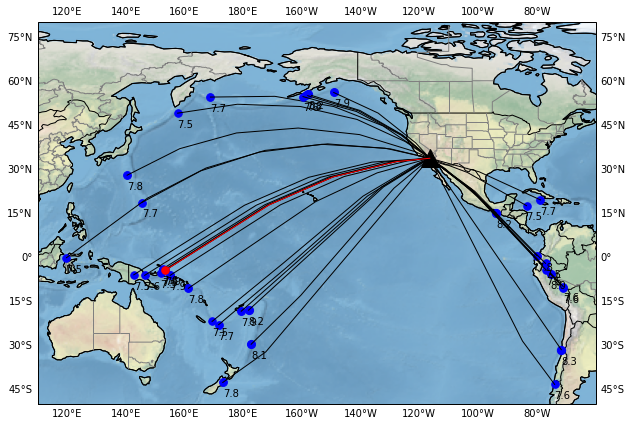 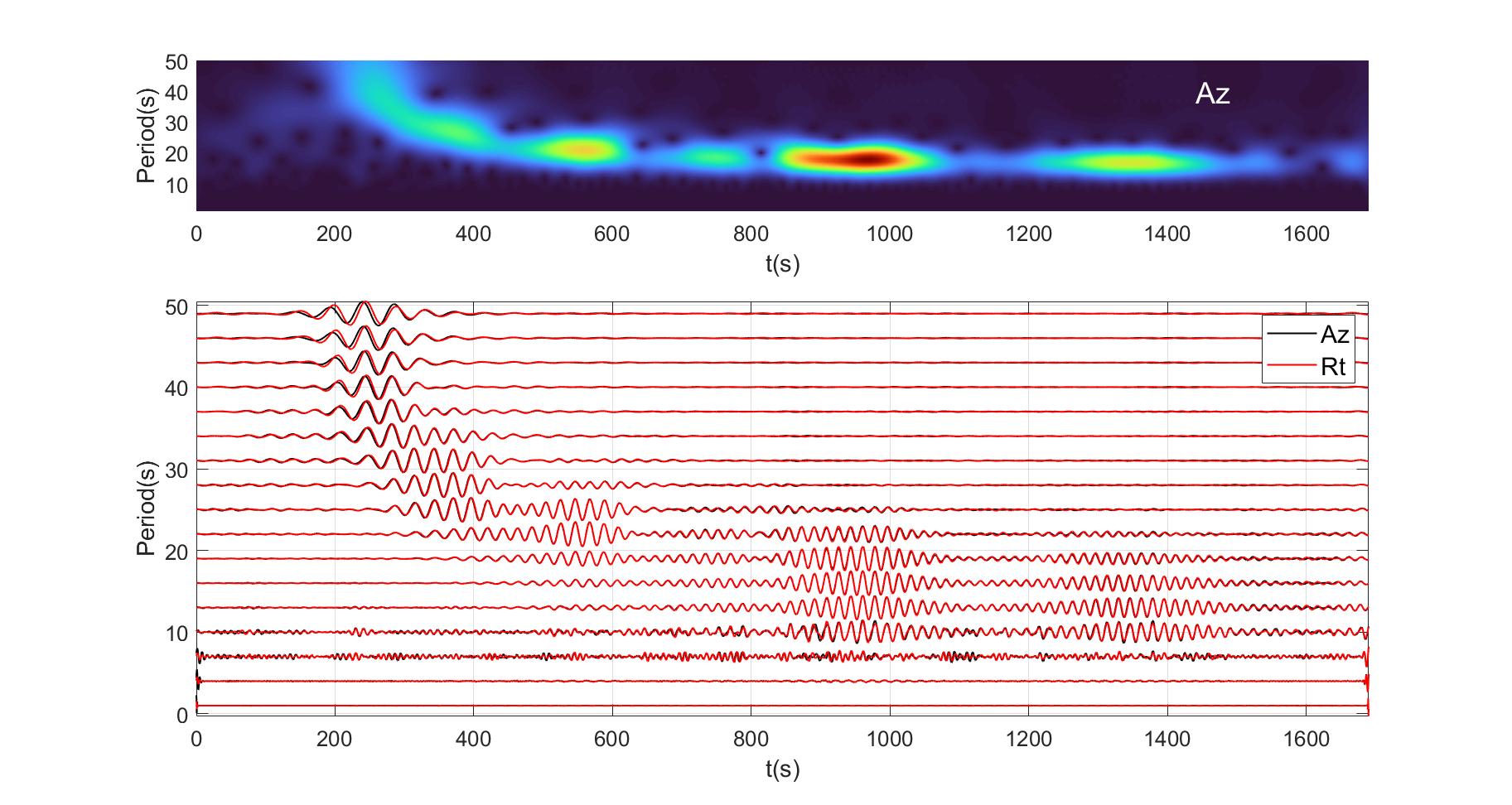 qR waves
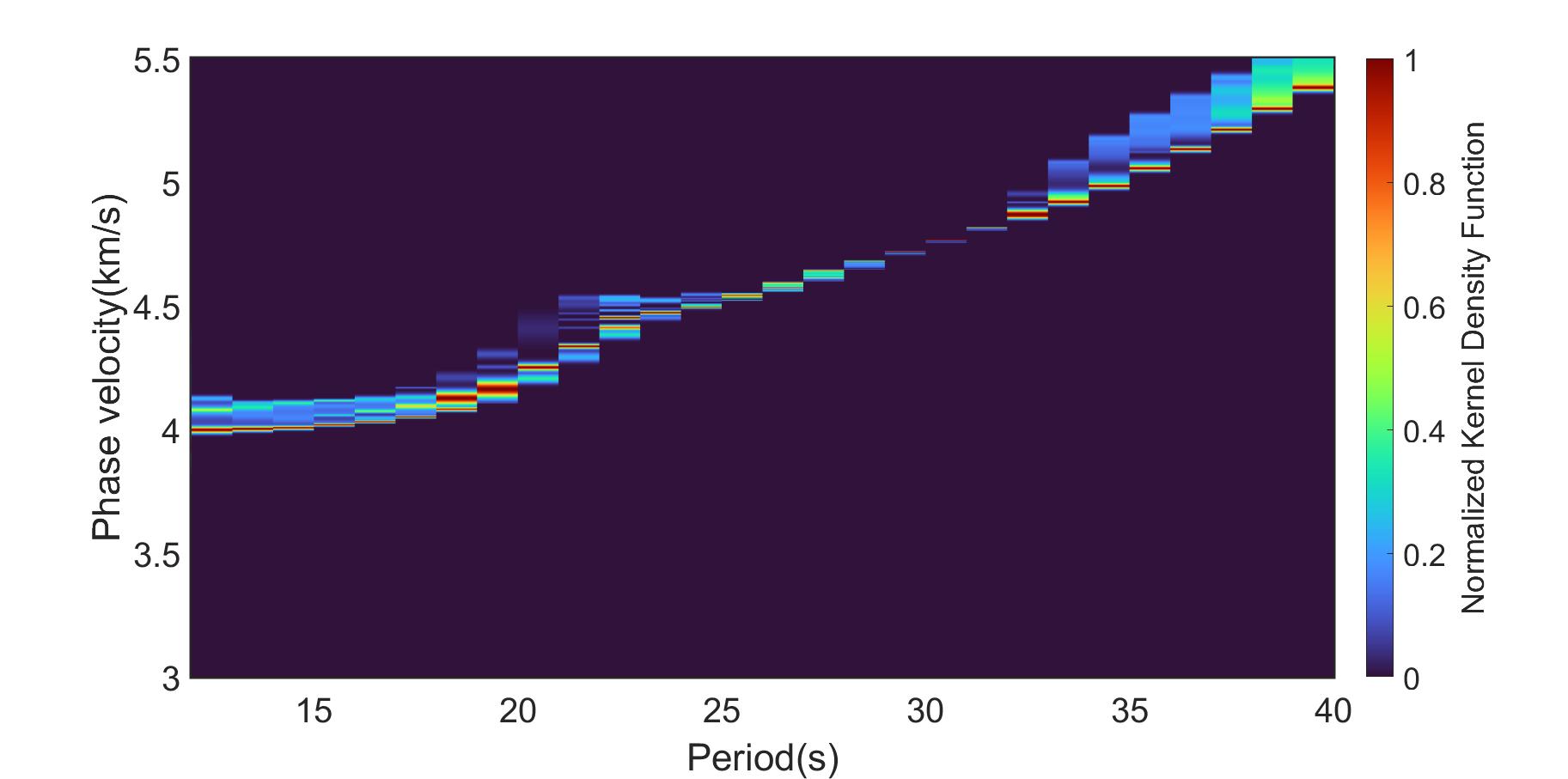 qR waves
quake7_74.xml-19
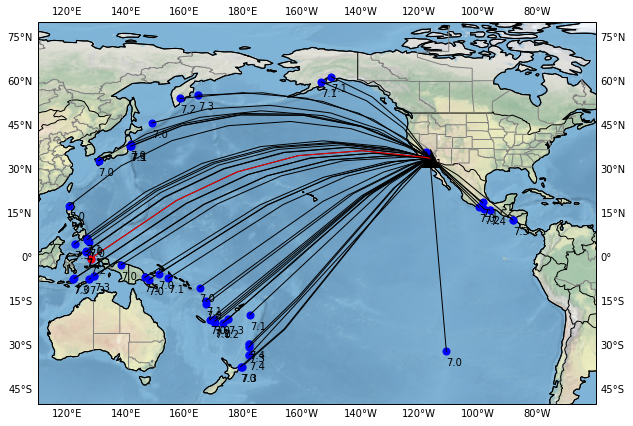 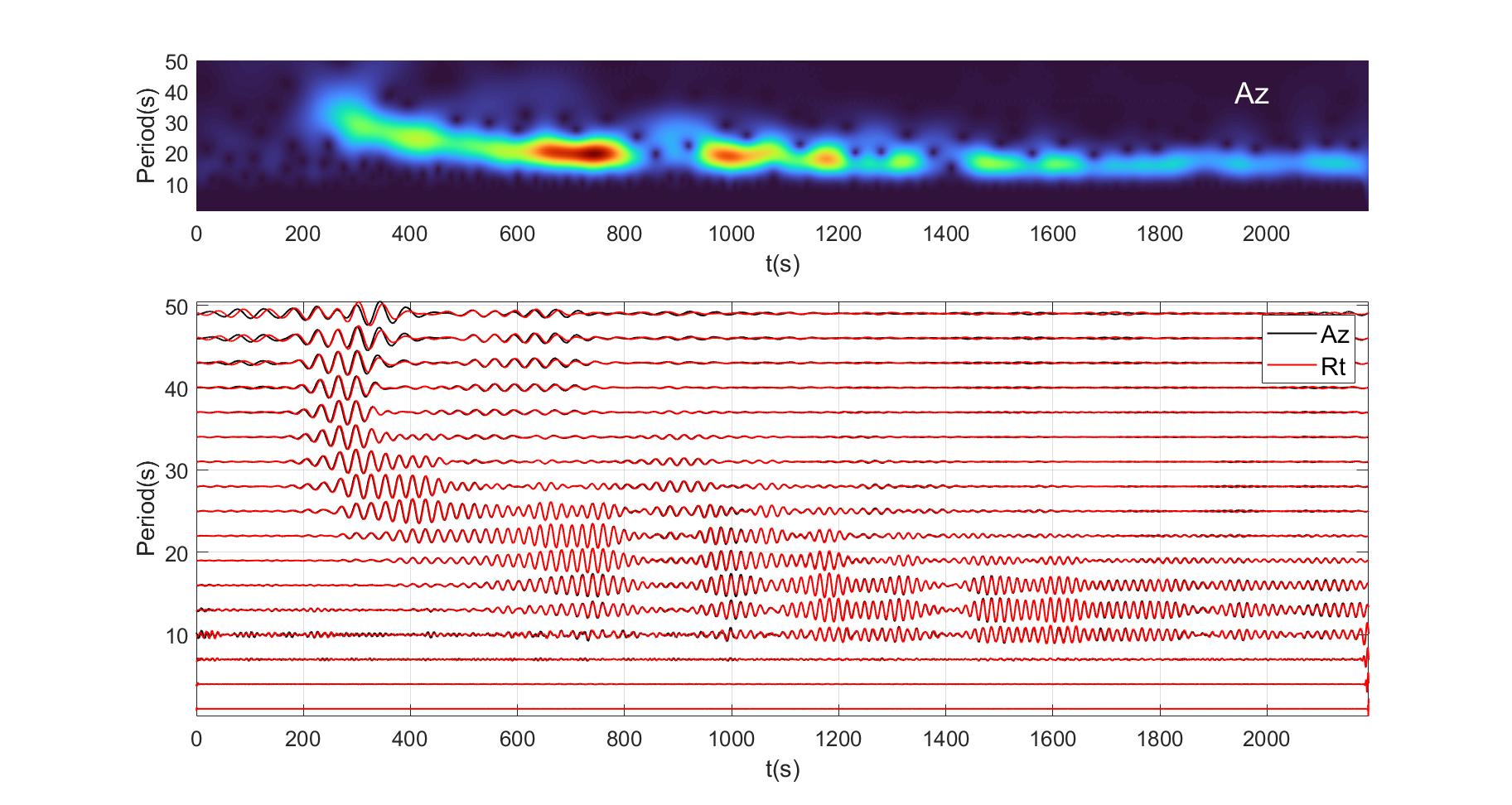 qR waves
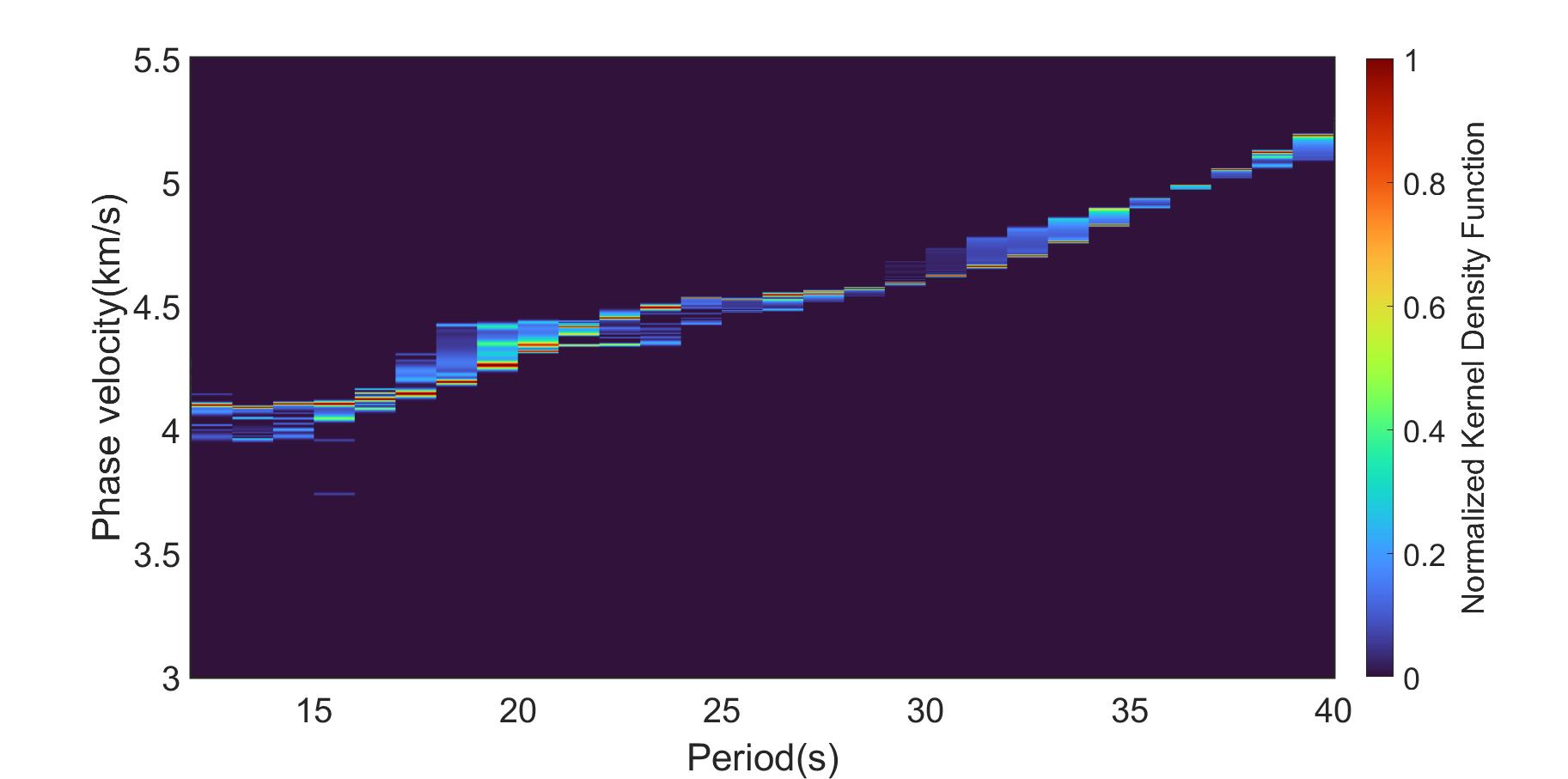 qR waves
quake7_74.xml-36
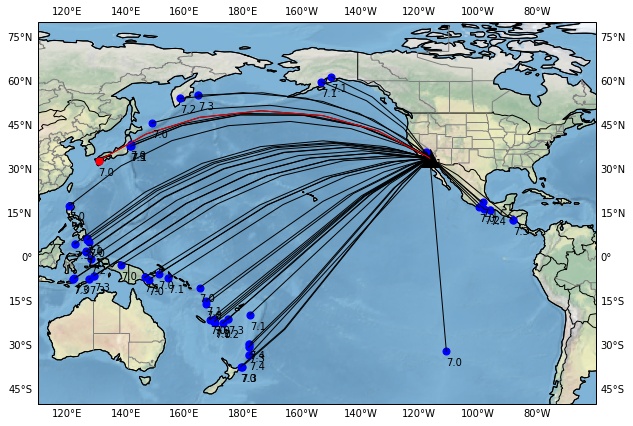 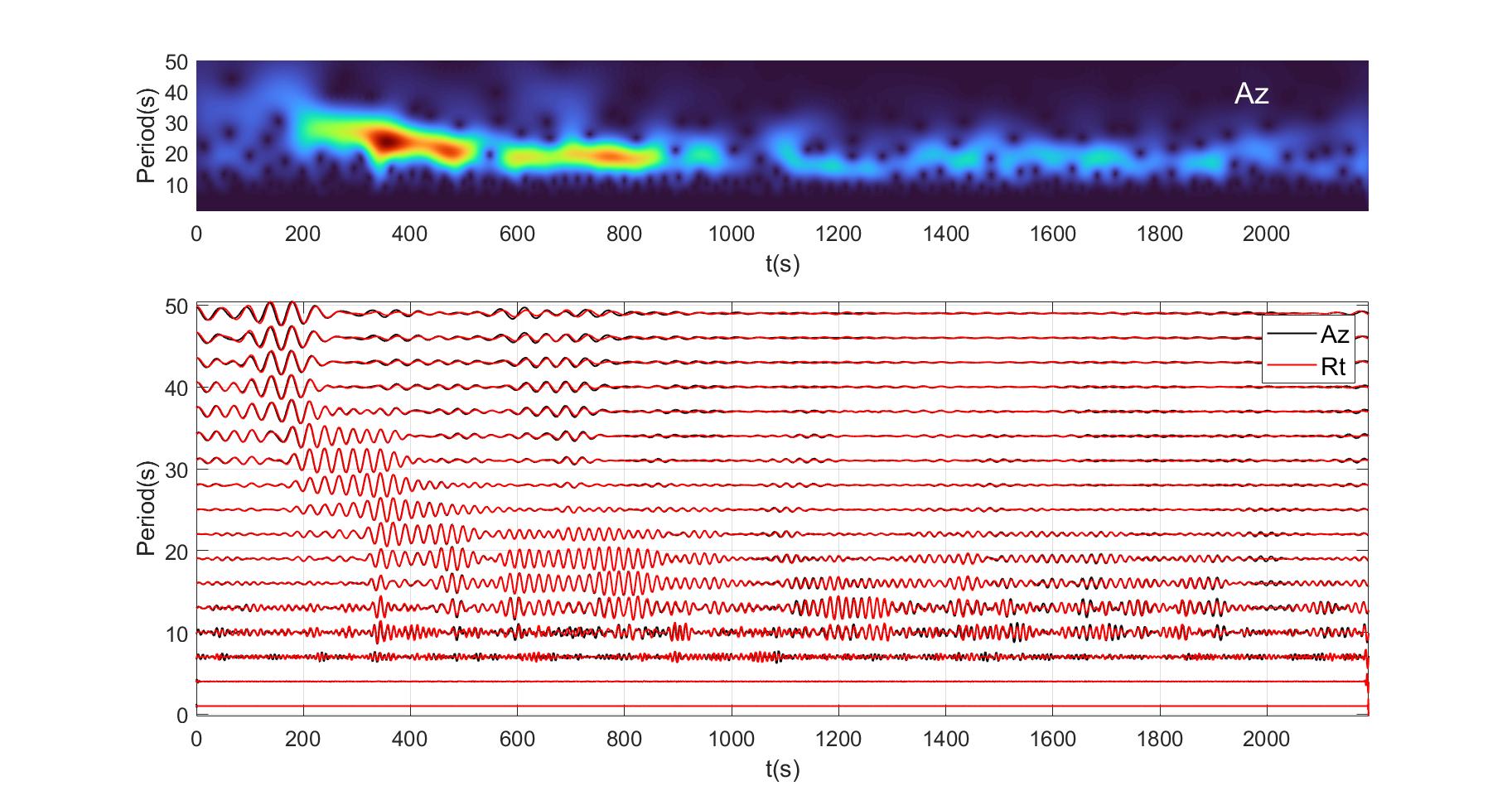 qR waves
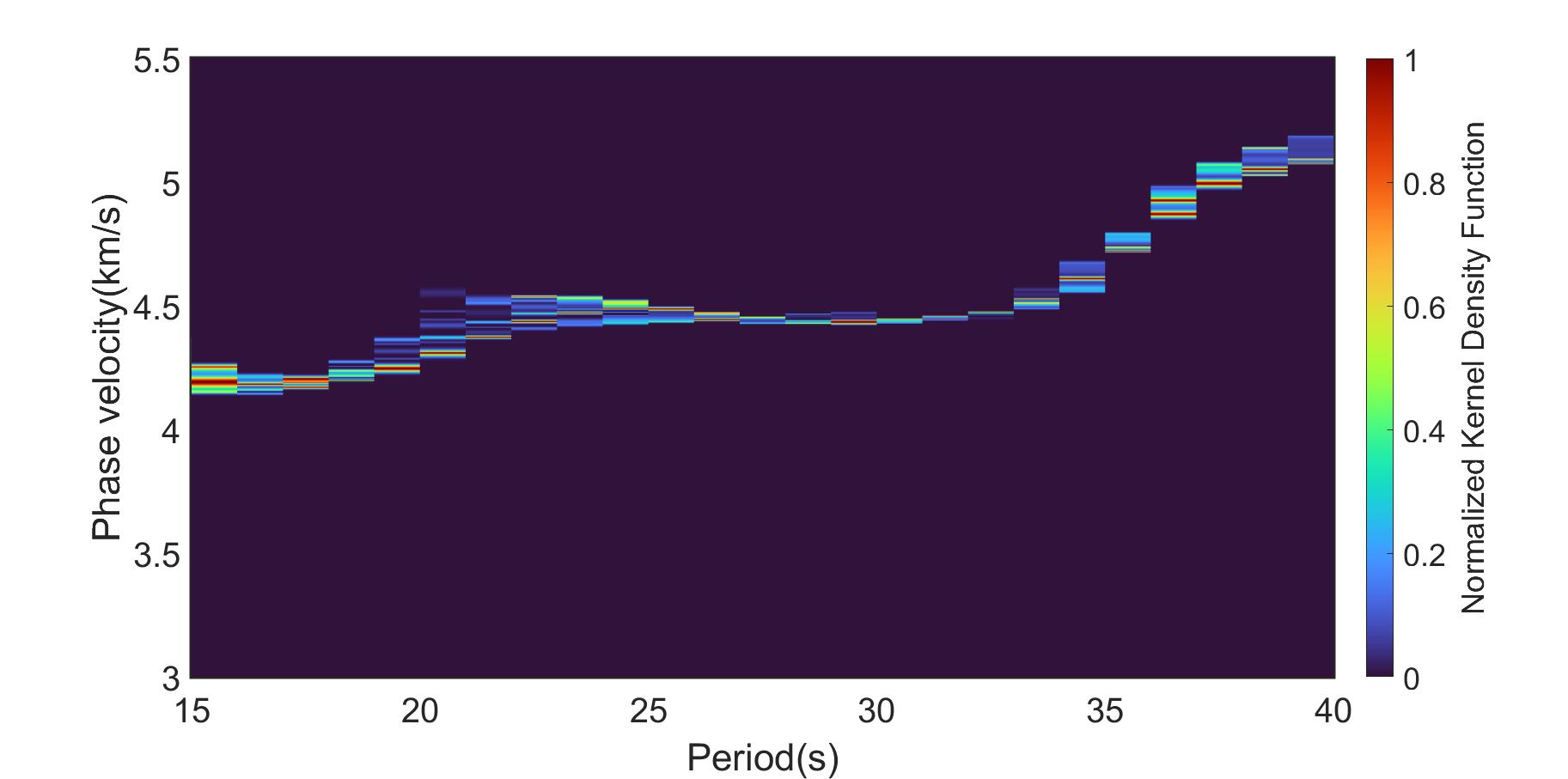 qR waves
quake75.xml-18
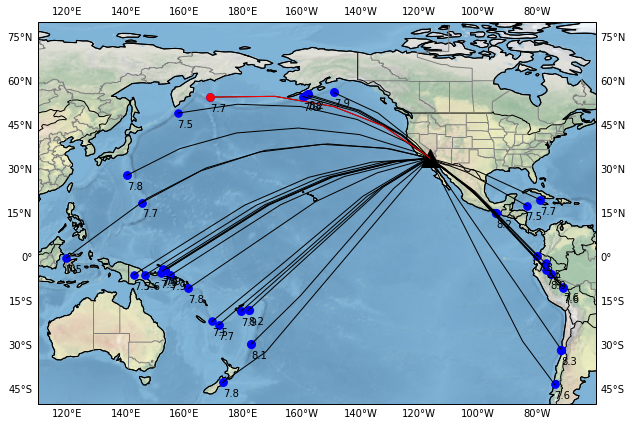 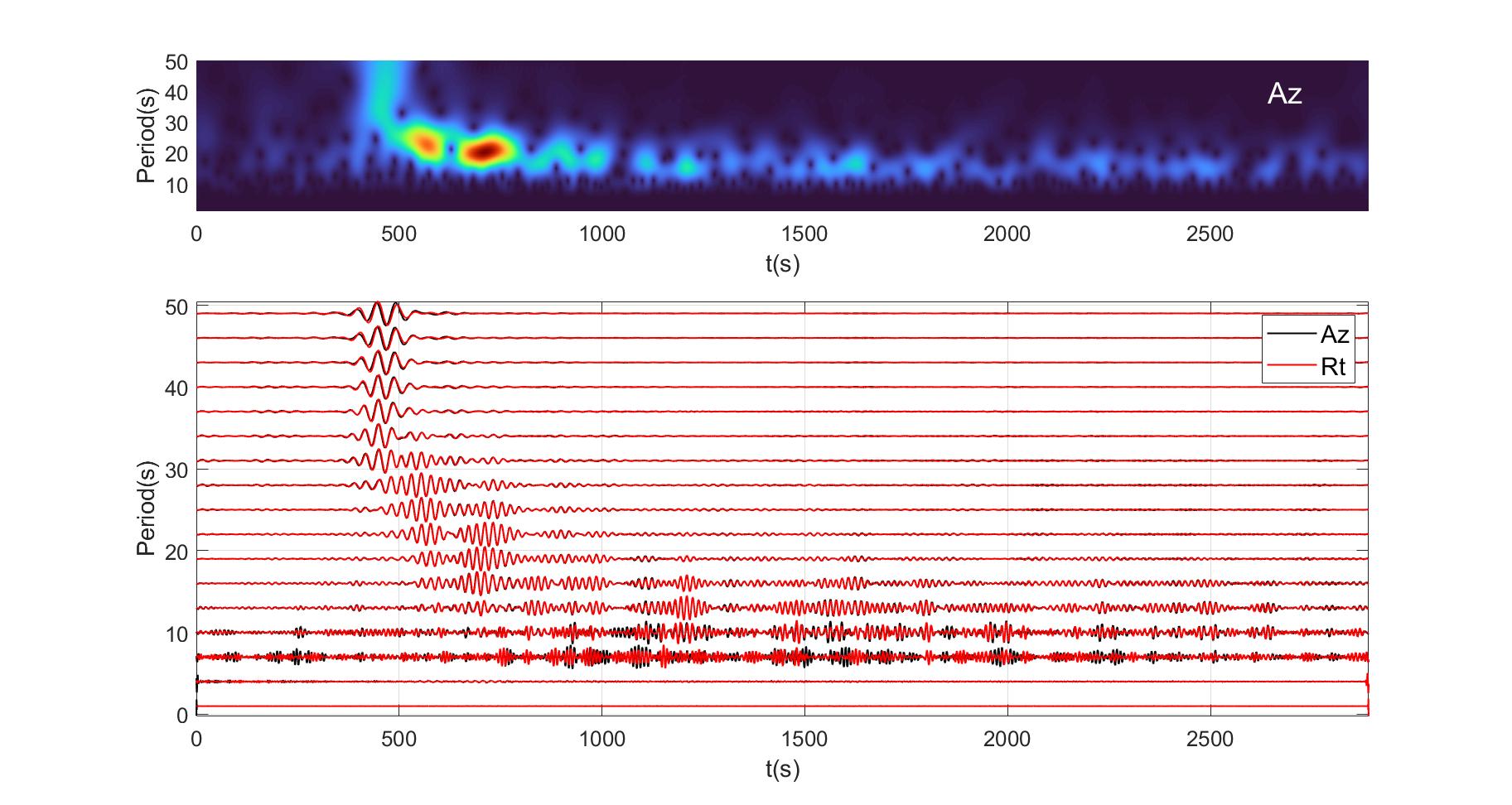 qR waves
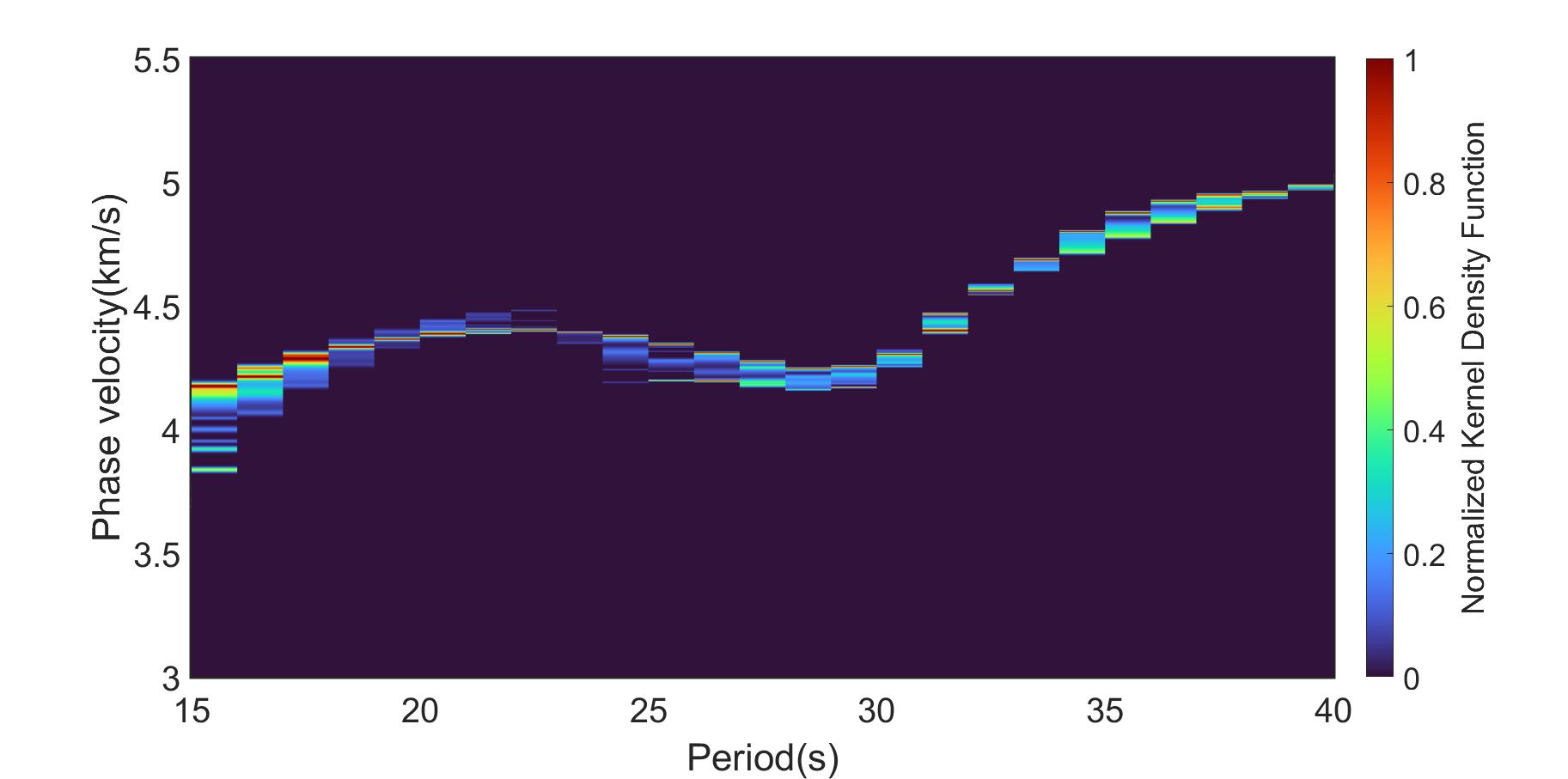 qR waves
quake7_74.xml-26
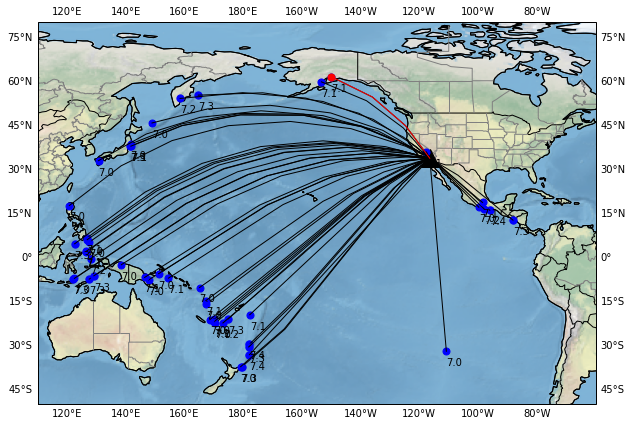 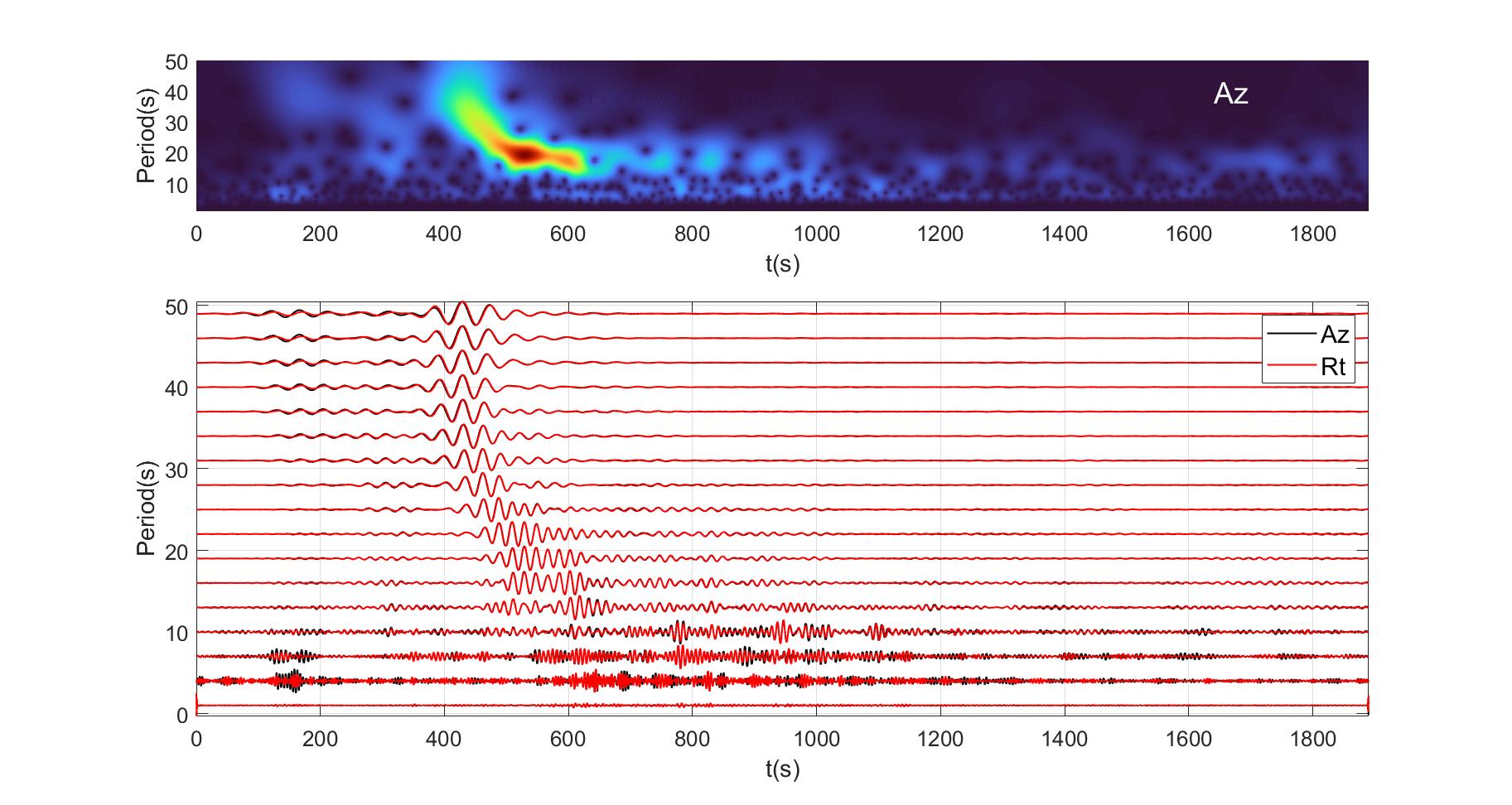 qR waves
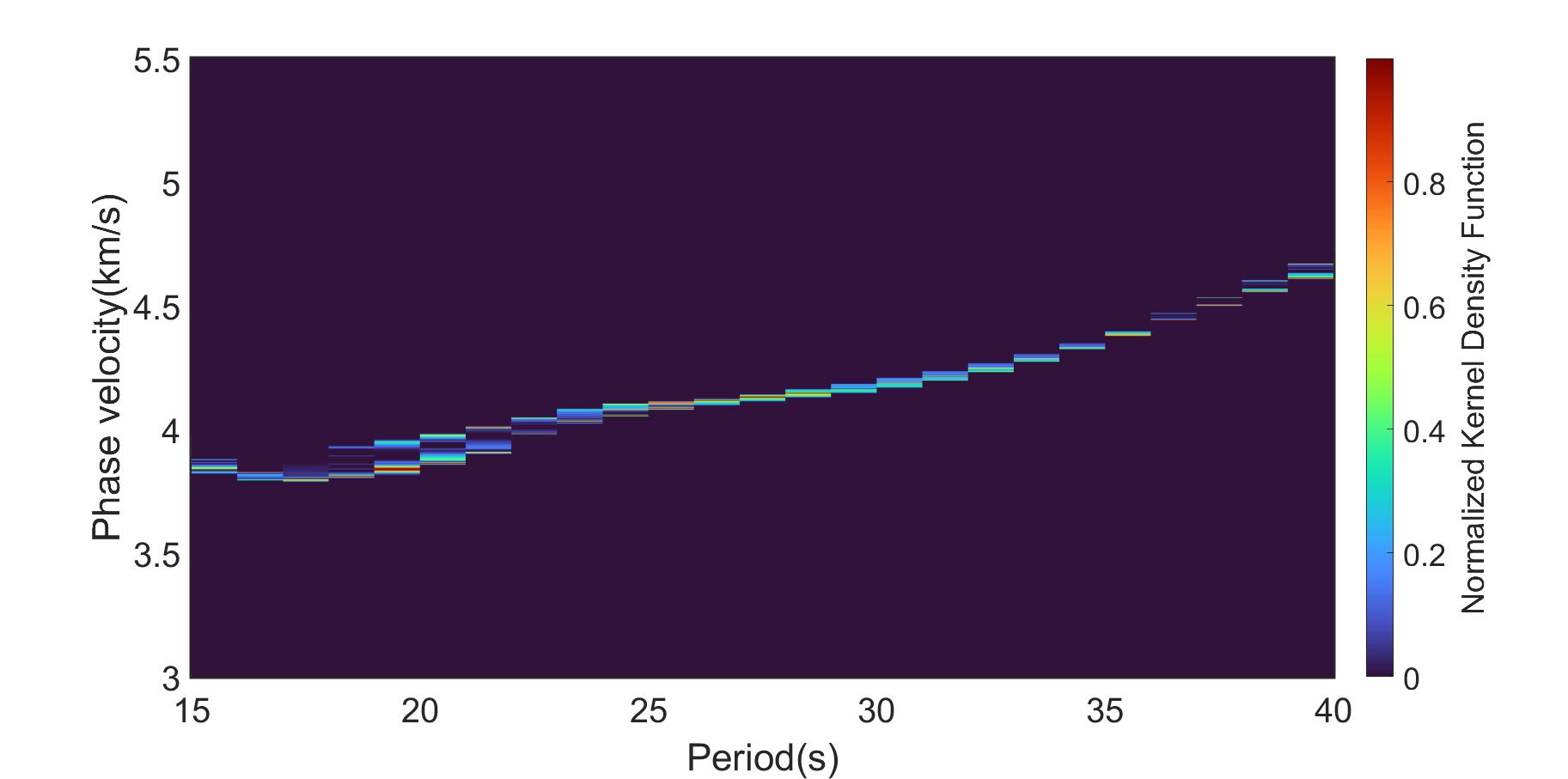 qR waves
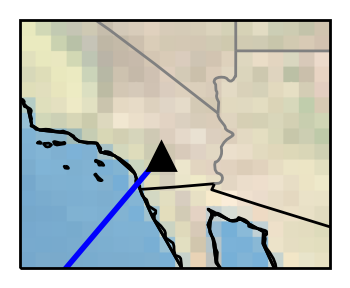 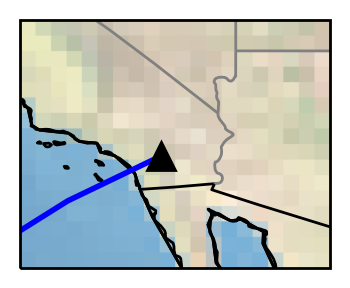 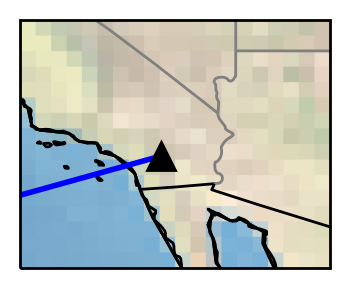 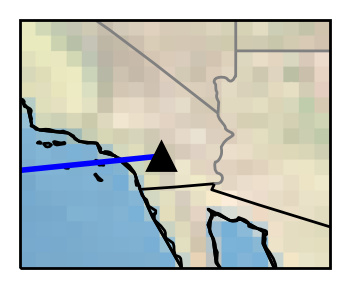 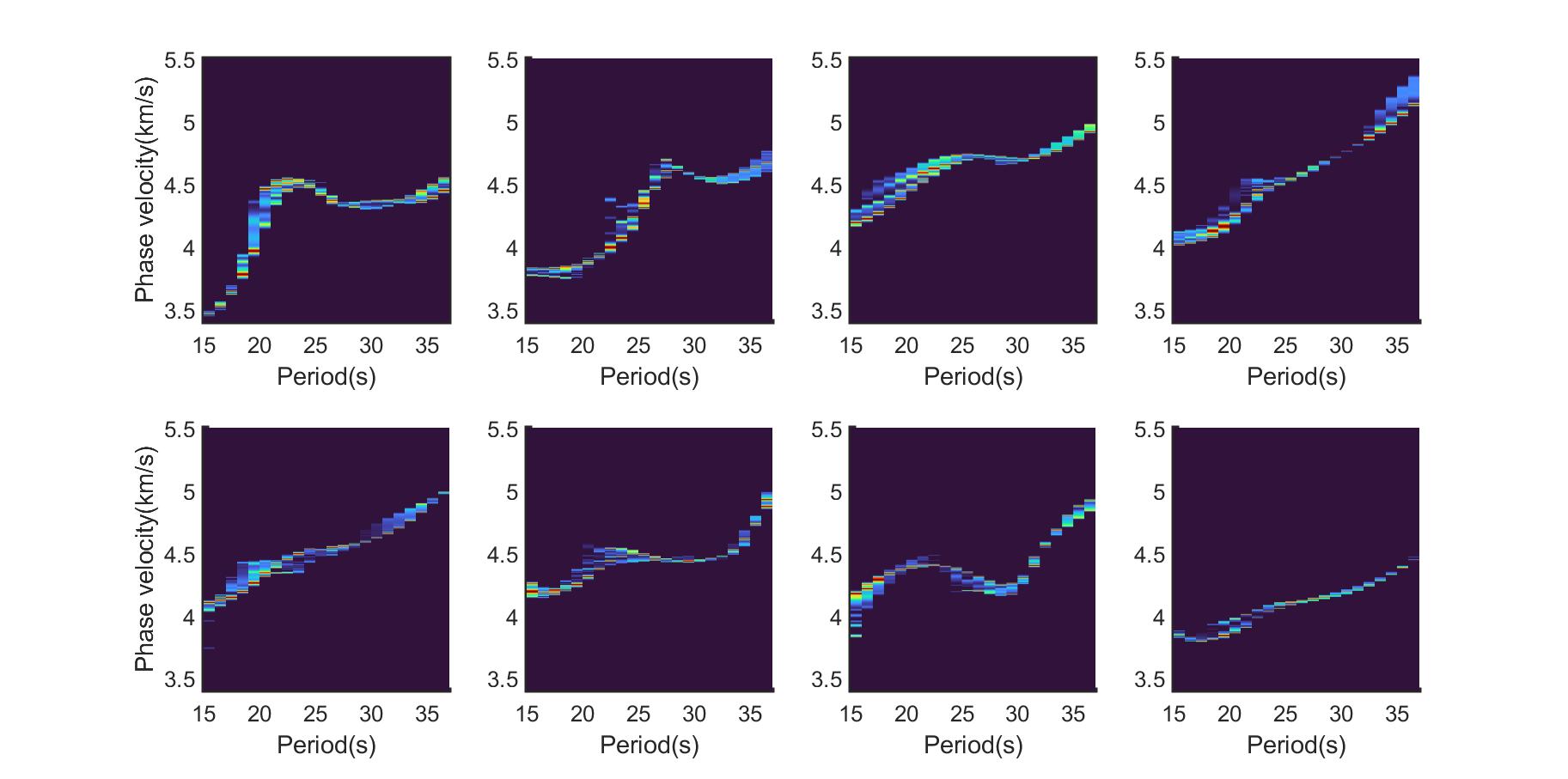 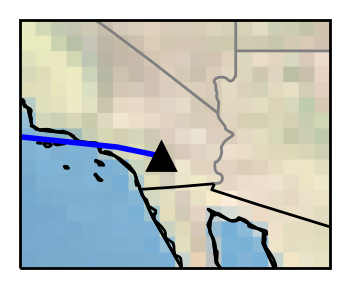 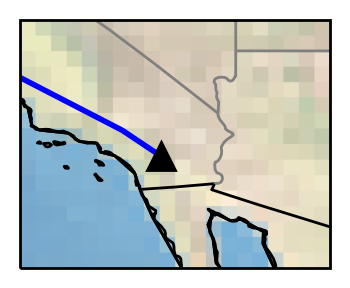 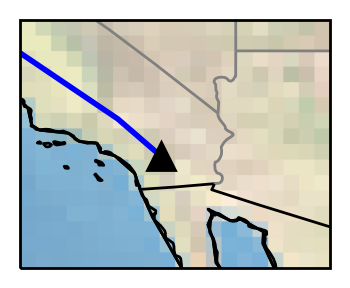 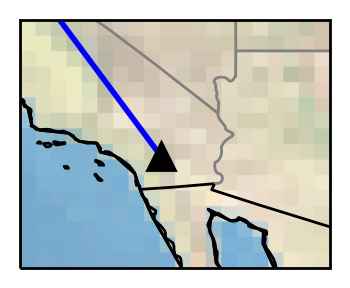 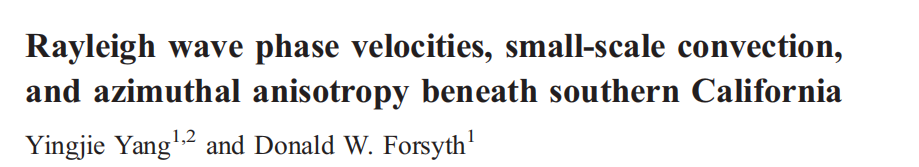 (Yang and W. Forsyth, JGR, solid earth,2006)
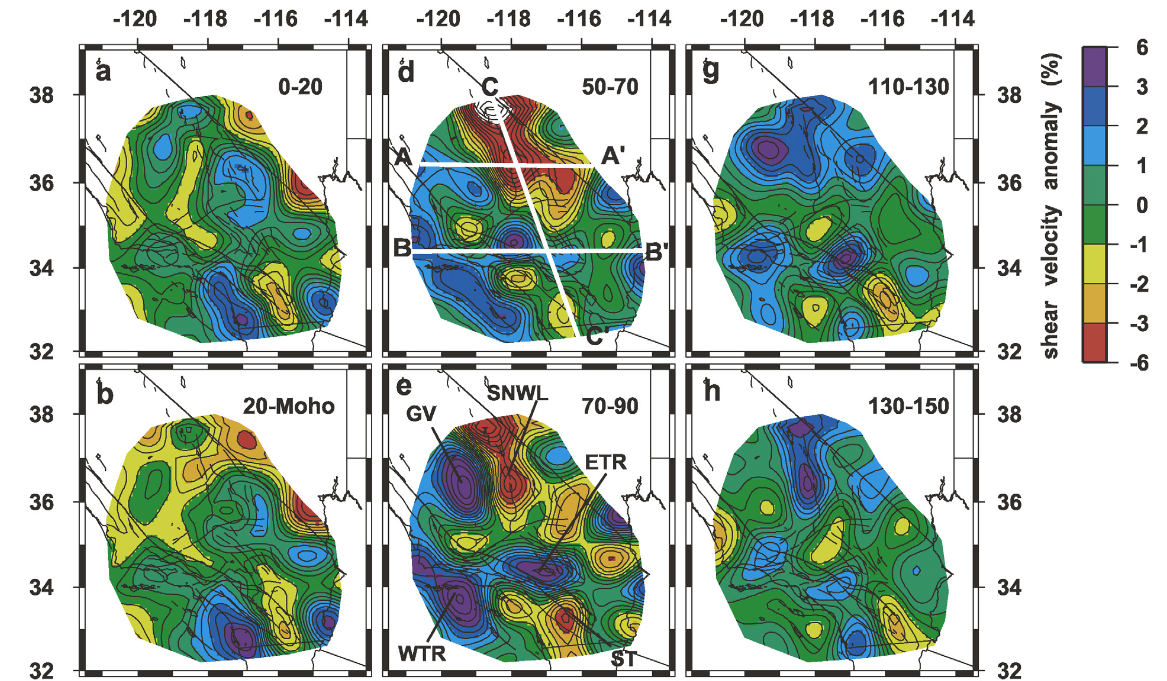 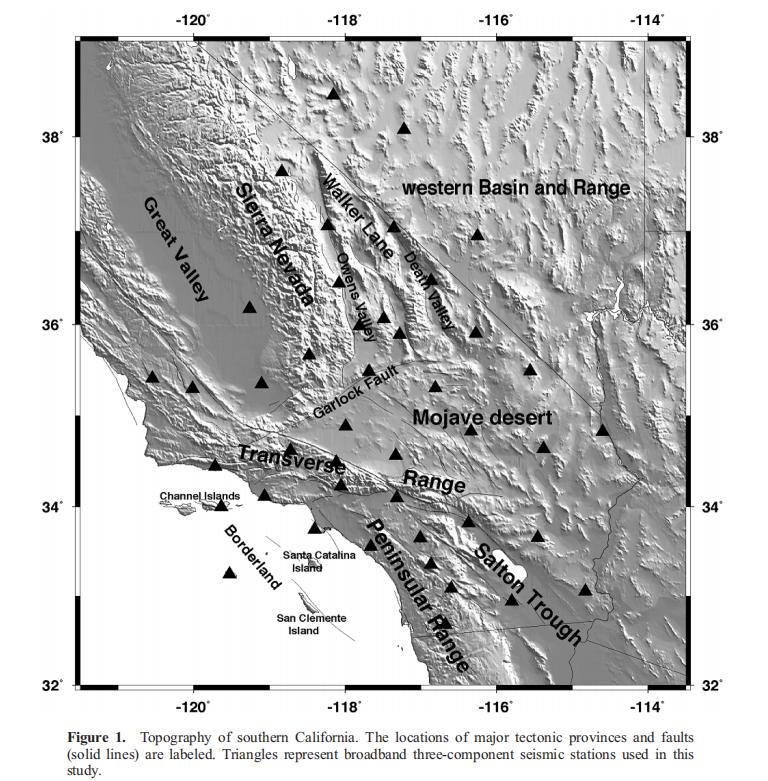 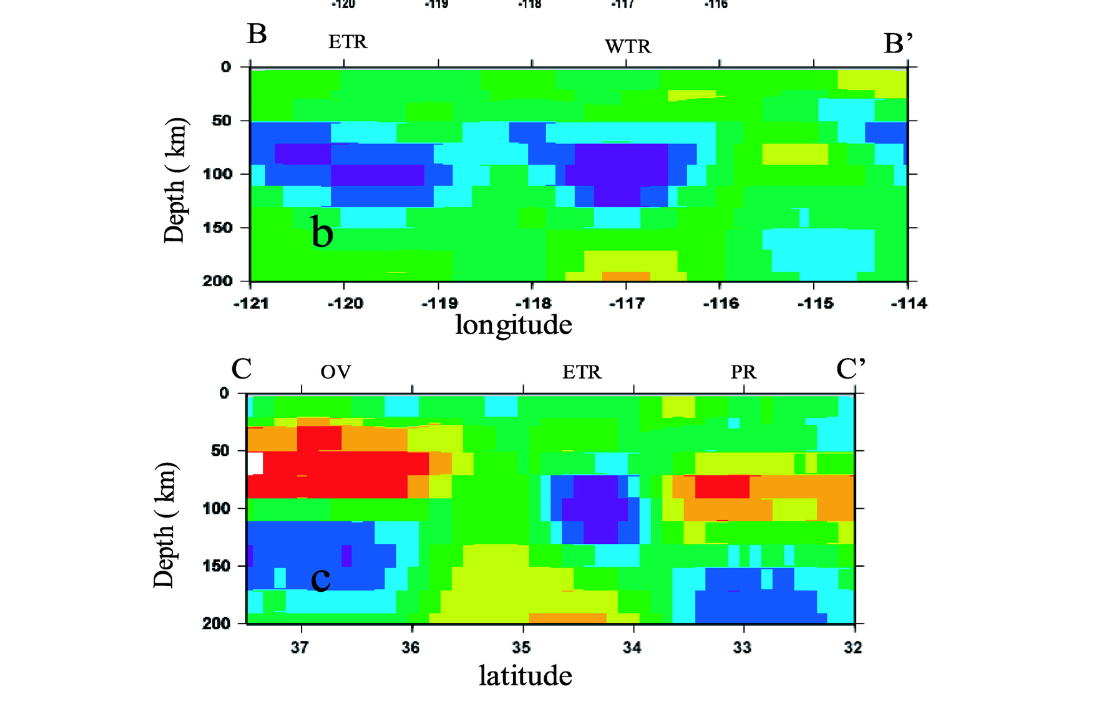 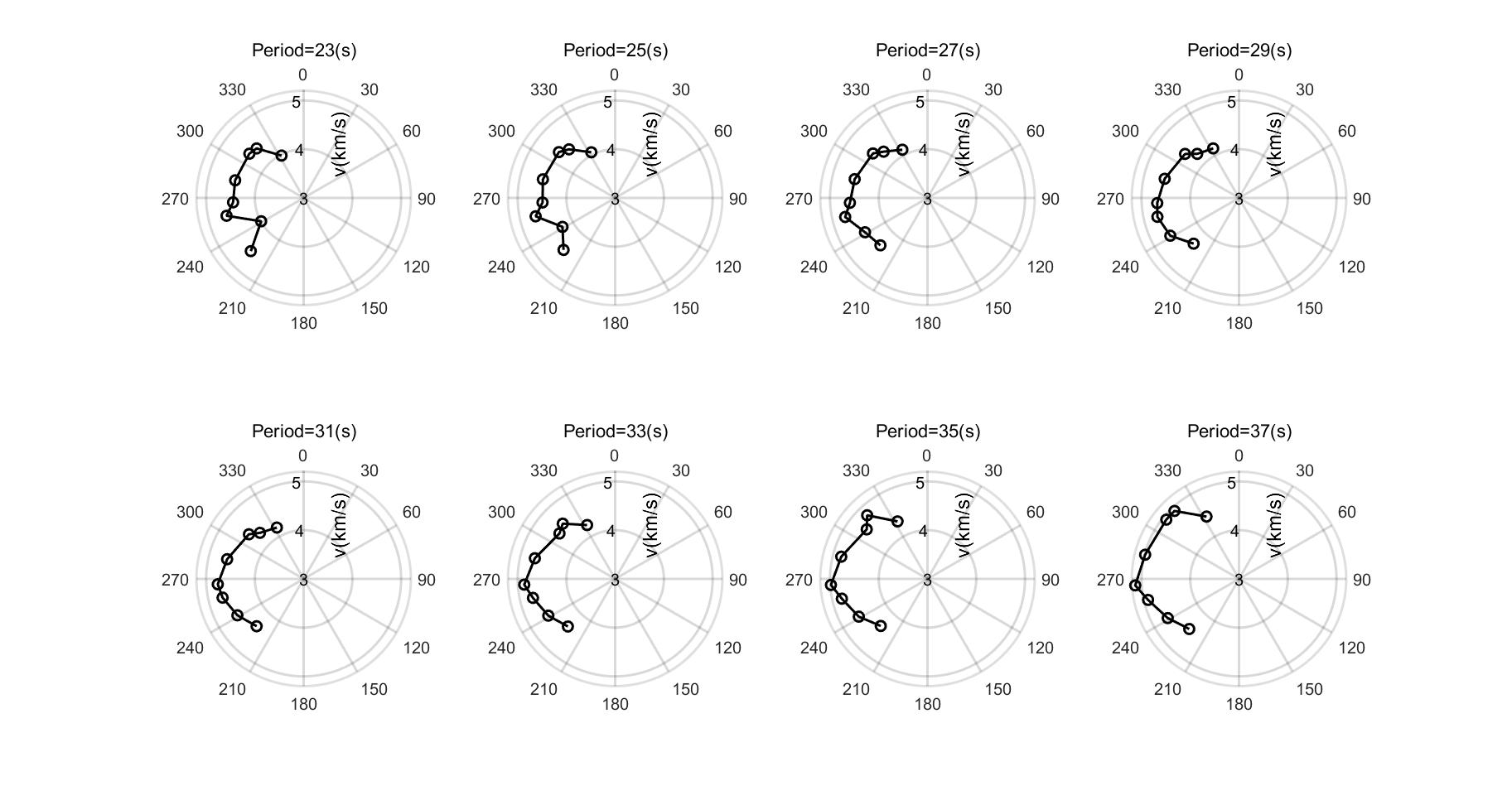 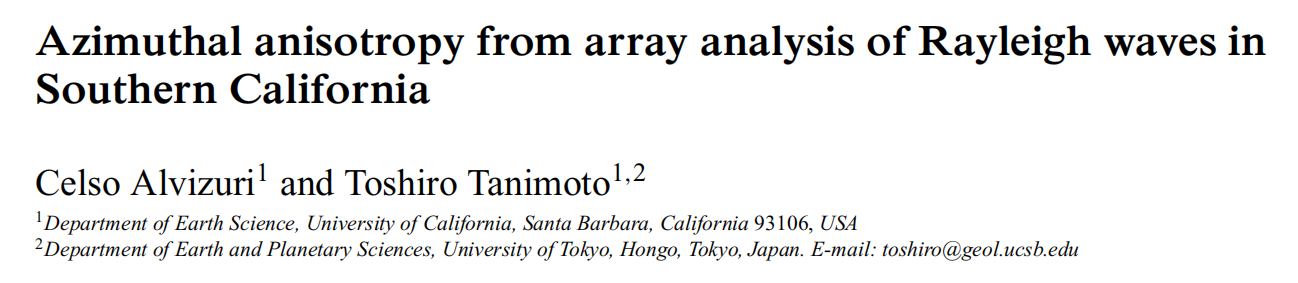 33-100km
Rayleigh wave Fast-direction
(our preliminary tests)
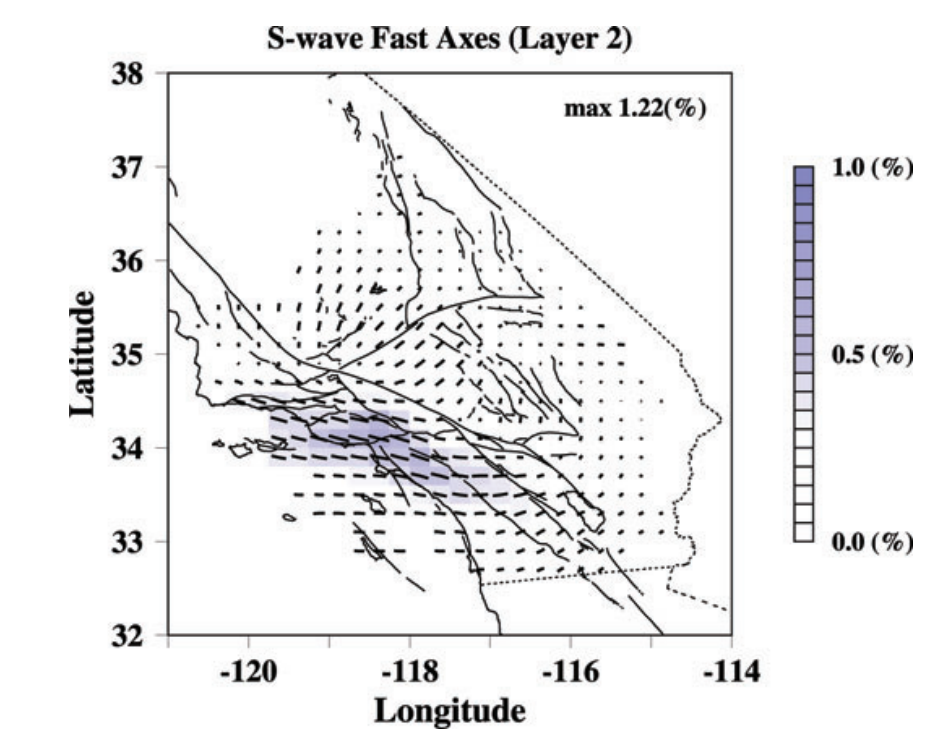 (Alvizuri and Tanimoto, GJI, 2011)
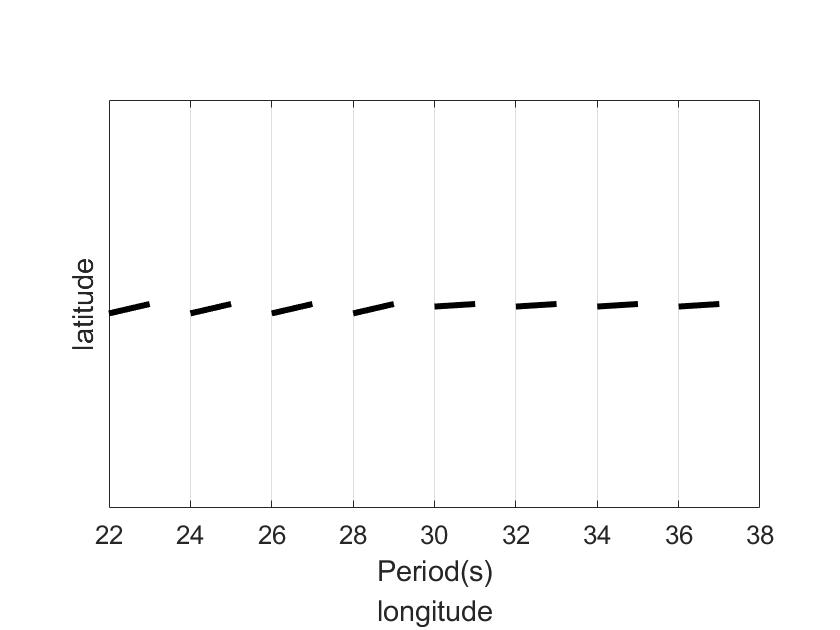 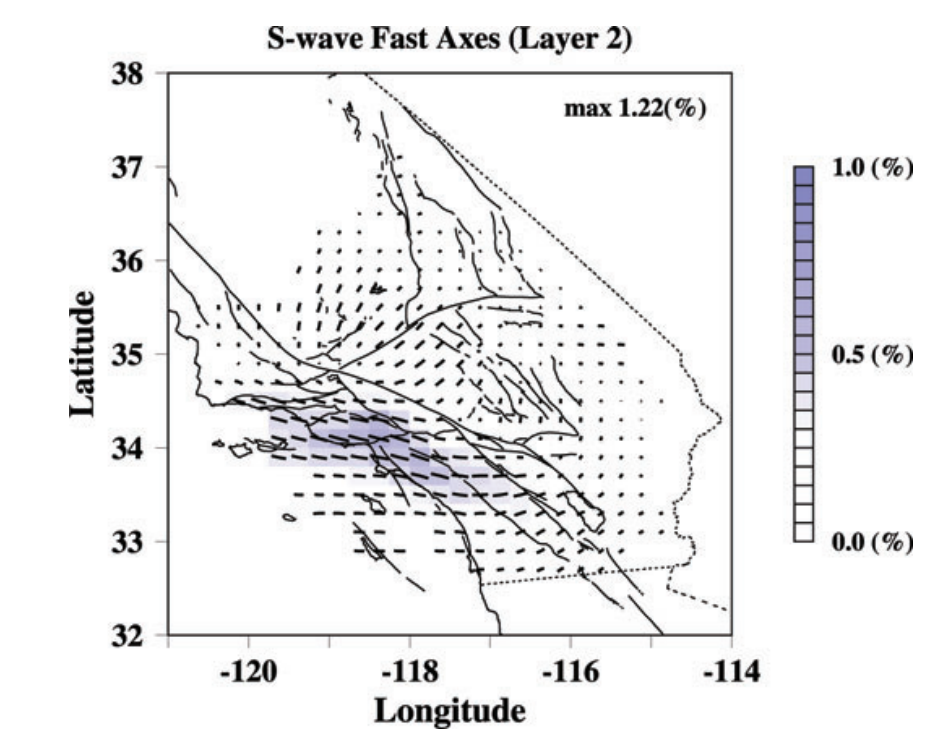 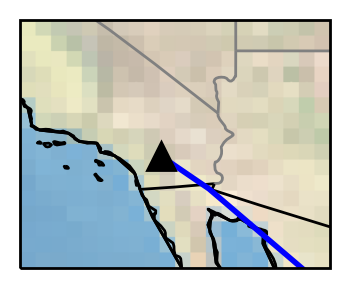 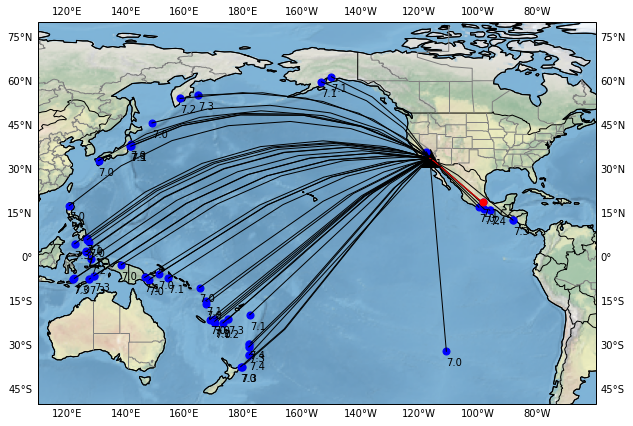 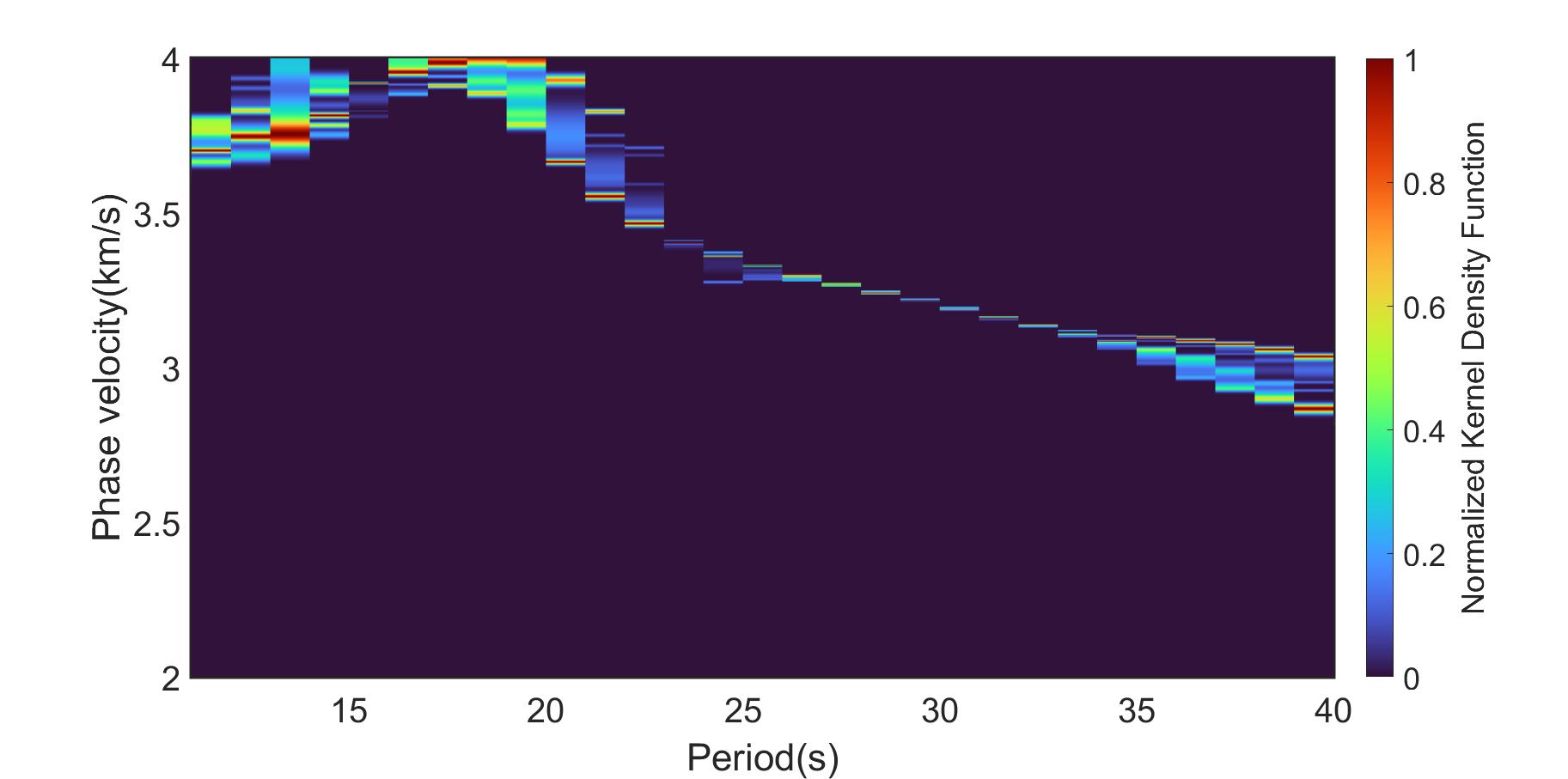 quake7_74.xml-31
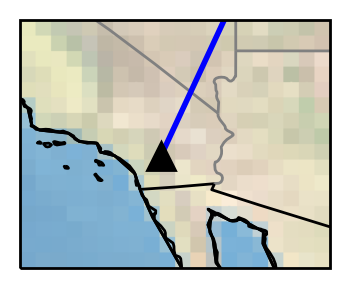 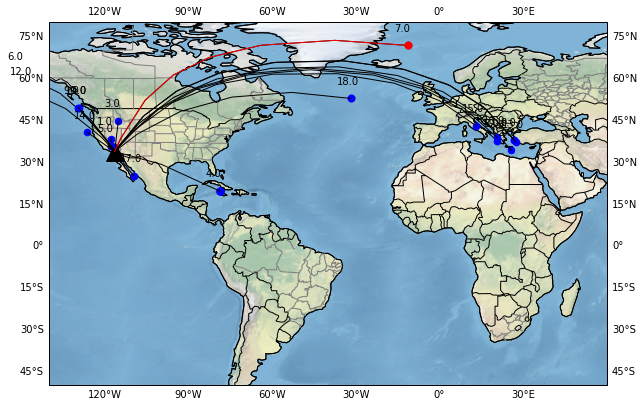 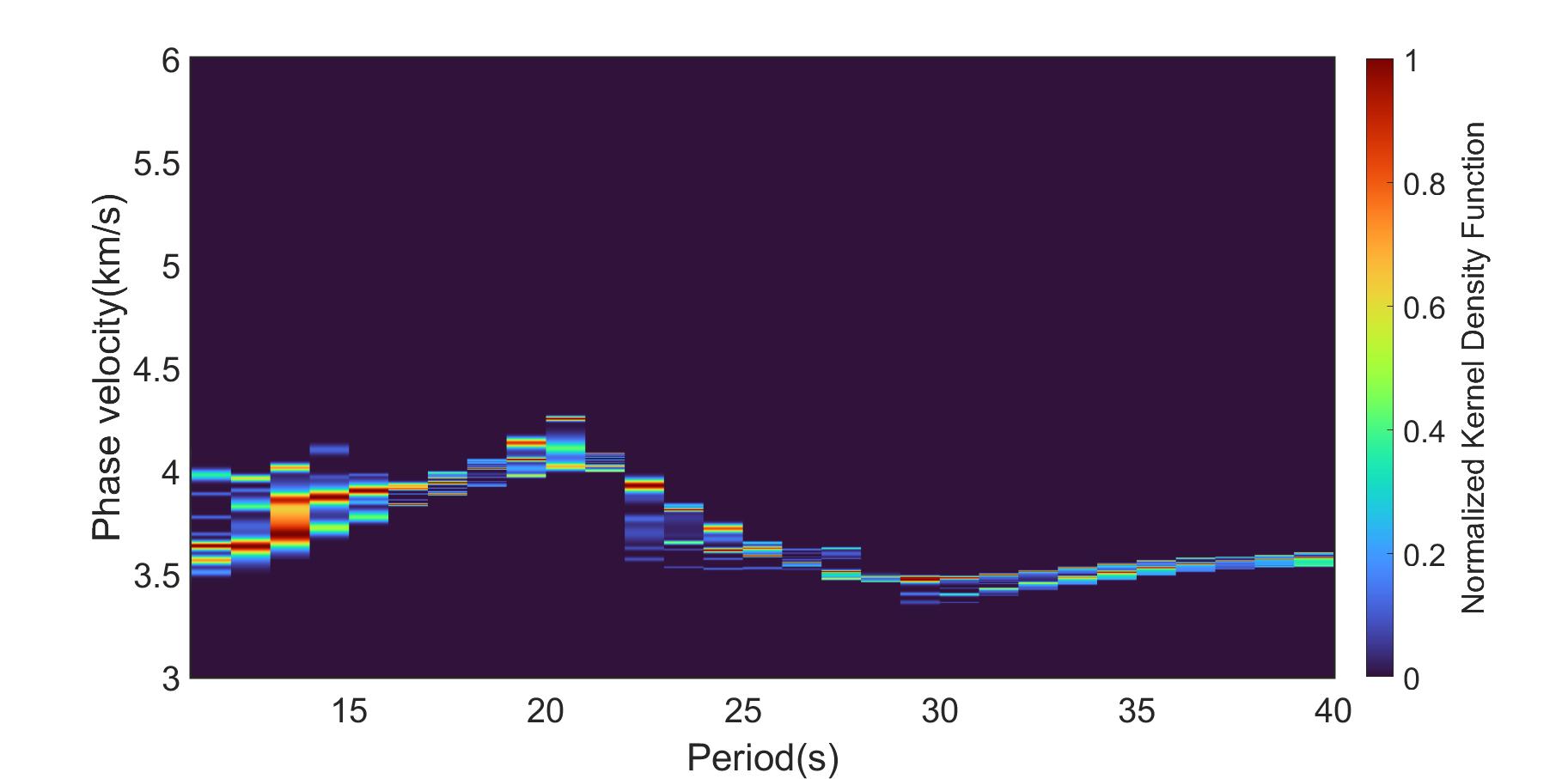 Quake_right.xml-7
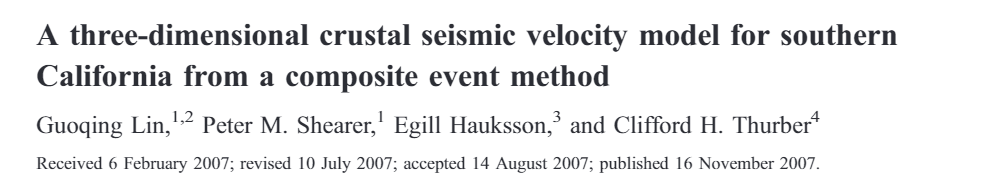 (JGR, solid earth,2007，
P and S arrival times from local earthquakes and explosions)
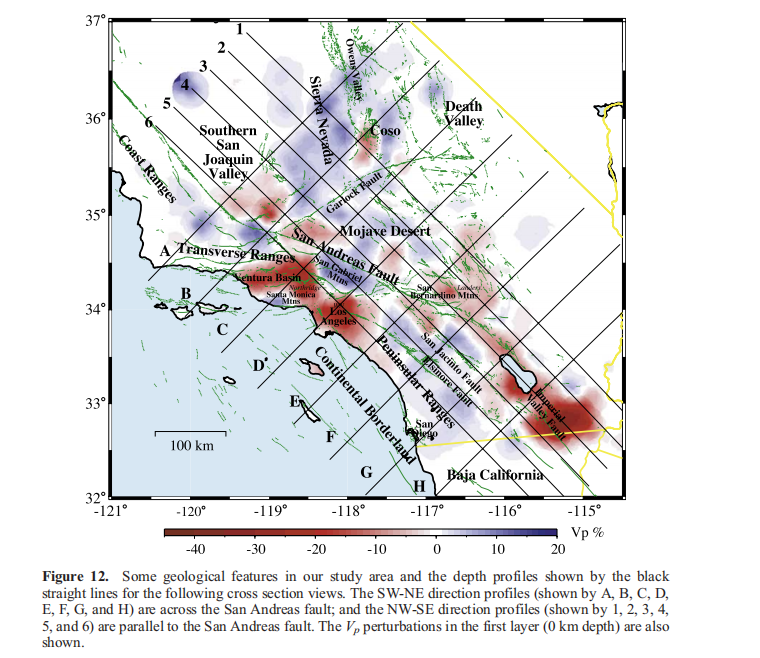 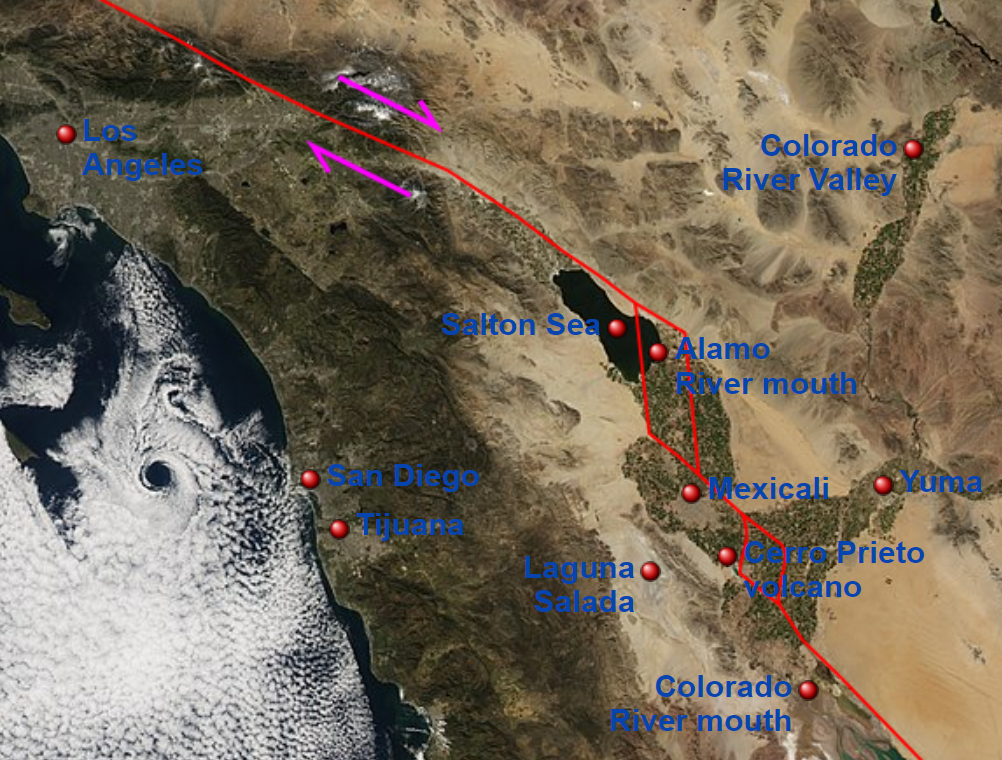 100km
PFO
https://en.wikipedia.org/wiki/San_Andreas_Fault
Extract dispersion curves algorithm
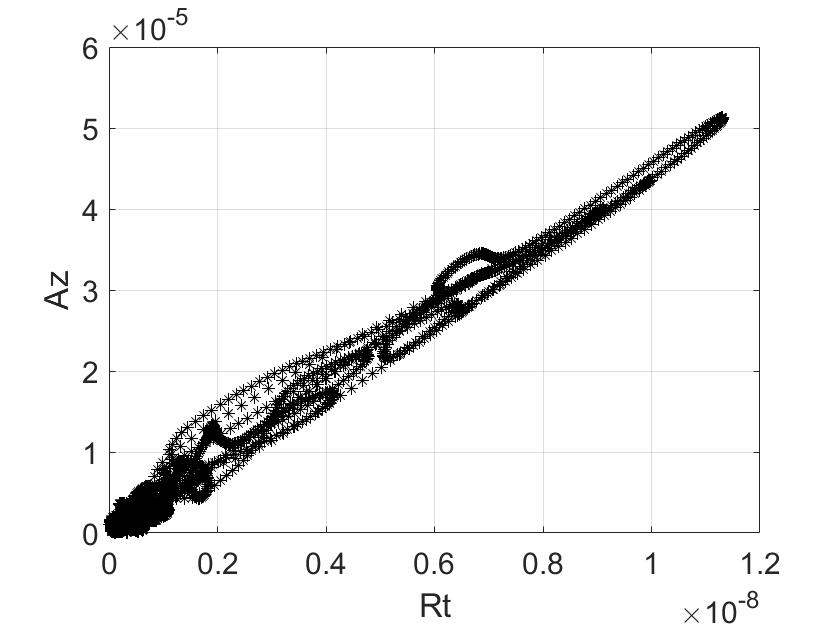 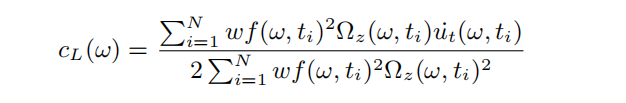 90%
45%
70%
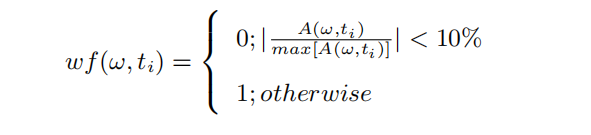 (Tang et al., 2022, in preparation)
(10%-90%)